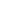 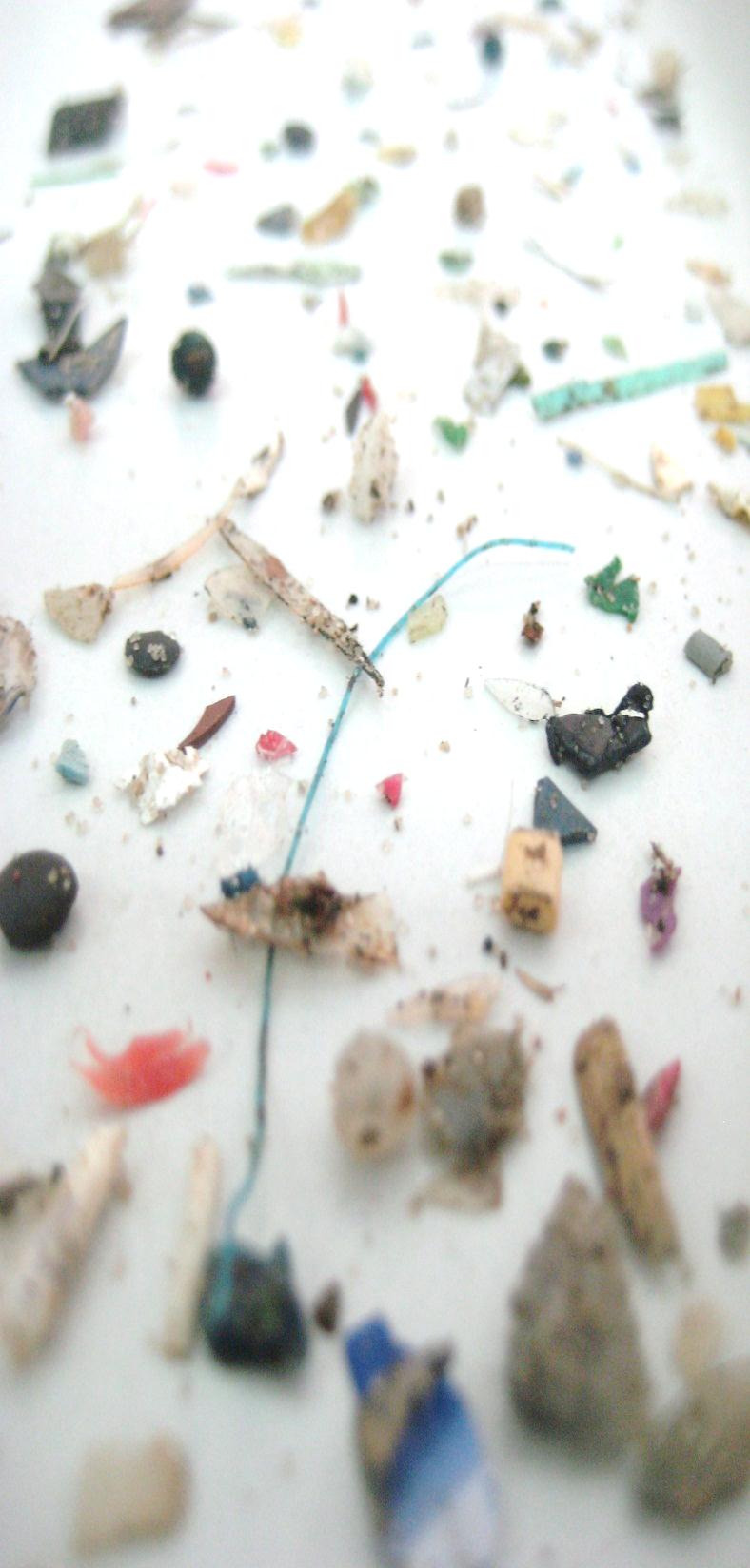 Further Investigations into Plastic Pollution ResearchDebris Science Investigation Kit: Advanced Concepts
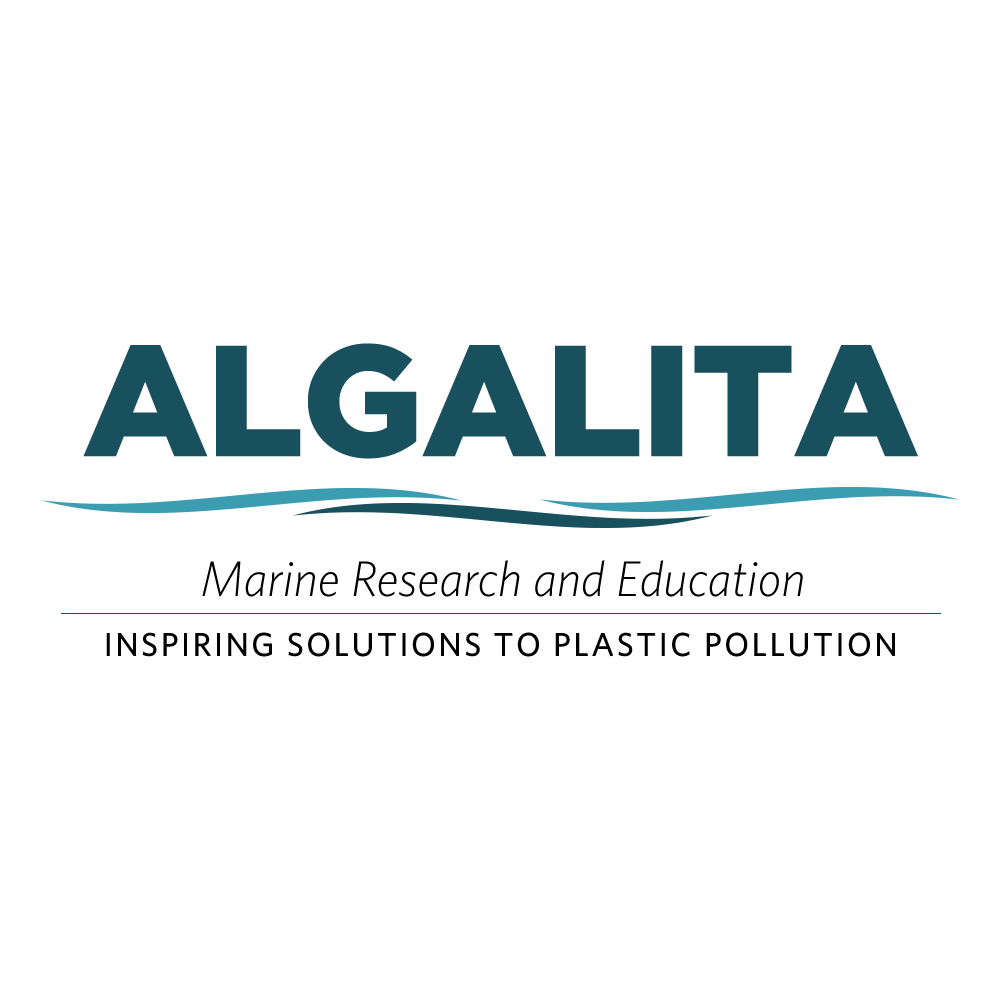 [Speaker Notes: This presentation is optional supplementary material for the DIY Debris Science Investigation Kit. 

It is designed for you (the teacher) to present to your class, if your students are interested in learning more about the science surrounding the issue of plastic pollution. The presentation is quite long, so it may make sense to present only parts of it, or to present it one part at a time, over several class periods. It could also be distributed to your students for them to study on their own time. 

It is suggested that you go through the presentation yourself first to familiarize yourself with the concepts and to prepare how you will present the material. To help you, and in effort to convey my ideas and thought flow with more accuracy than may be depicted in the slides themselves, I have included an explanation in the Notes Section (here) below each slide.

If you have questions or comments feel free to contact me.
katie@algalita.org

Sincerely, 
Katie Allen

Algalita Marine Research Foundation]
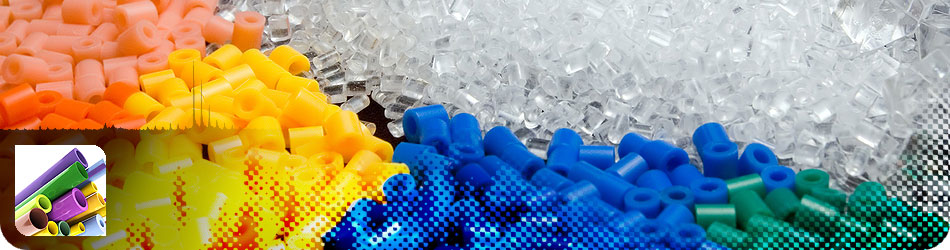 Polymer Science
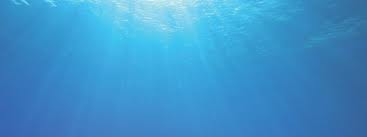 Ocean Science
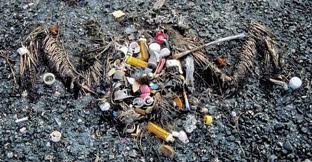 Biological Science
emeraldplanet.ca
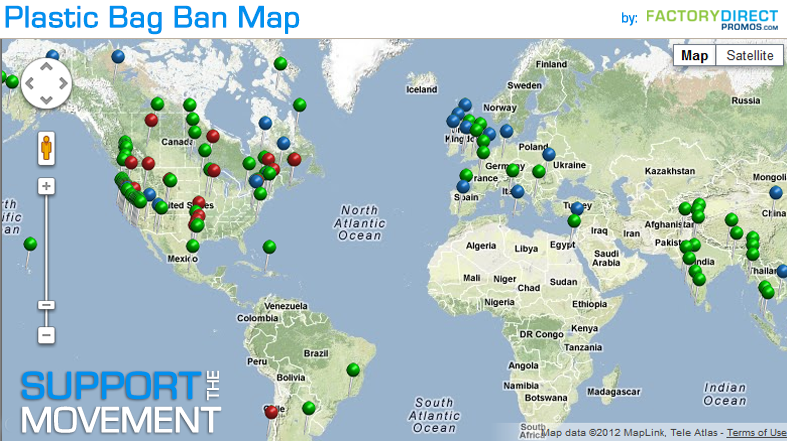 Social Science
http://www.greenconduct.com
[Speaker Notes: The presentation consists of 4 parts.
Polymer science focuses on the study of plastic itself. Understanding the story of how plastic is made, what its physical properties are, etc., help us to understand how it has become a problem in the ocean. 
Ocean Science: In this part, we will learn about the ocean. What is an ocean environment like? What characteristics of the ocean are important when we talk about marine plastic pollution?
Biological Science: In the 3rd part of the presentation, we focus on the effects of plastic pollution on marine wildlife. Is the plastic harmful to marine life? Will it end up harming us? 
In the 4th part, we will talk about the social aspect of the issue of plastic pollution. It is not simply a problem that we can solve through research. Ultimately, research is done so that we can change our behaviors appropriately and stop further pollution.]
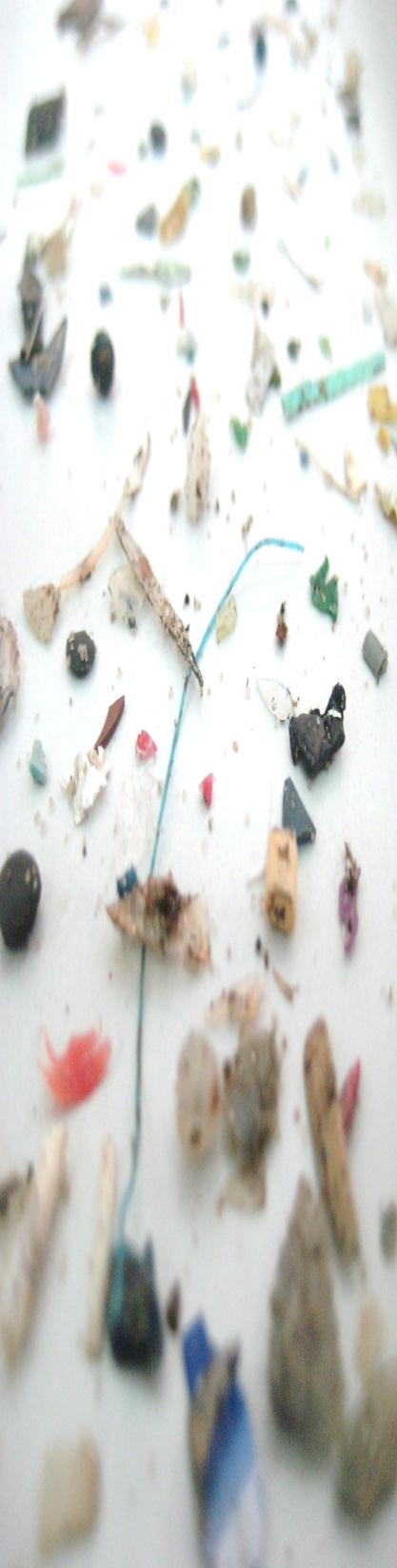 1	Polymer Science
What is plastic?

What are its chemical properties?

What are its physical properties?

What are the pros and cons of using plastic?
[Speaker Notes: Lets get started!!
In this first part of the presentation, we will discuss 4 main questions. Answering them will help us understand what exactly plastic is. It is such a fundamental aspect of our lives that everyone should know what it actually is.]
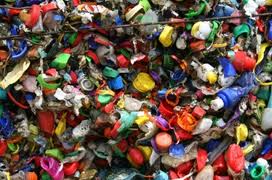 What is plastic?
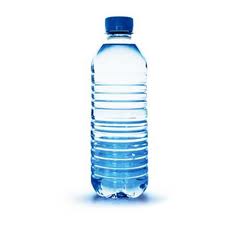 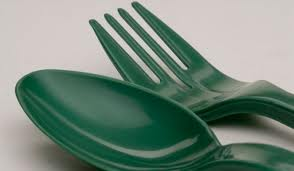 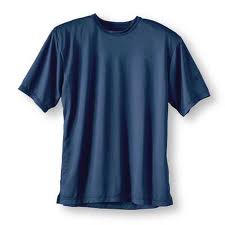 What is it made of? 
How is it made?
Image source: www.conservationmagazine.org
[Speaker Notes: Here are some images of different items that we use everyday. They are all made out of plastic. Toys, containers, water bottles, utensils, synthetic clothing… the list goes on. 

Plastic has so many different appearances. How can so many different things with so many different functions be made out of the same thing?!

Plastic is not found in nature. We can’t grow it, or get it from a tree. It is human made. So what is it made out of?? And how does it become plastic?]
Plastic is made from petroleum
Petroleum is the oil found beneath the Earth’s surface, buried in the rocks. 

It is a so called fossil fuel; it was formed over millions of years from dead plants/animals which were buried beneath many layers of sediment.
 
Petroleum is pumped from the Earth by humans and is refined to make gasoline, plastics and other products.

Petroleum is a limited resource!
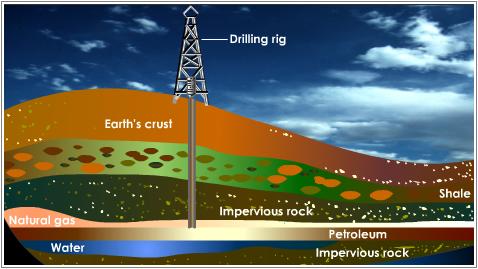 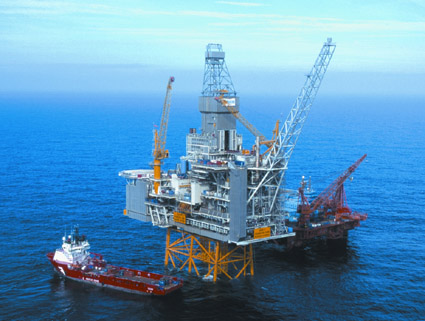 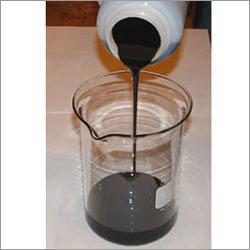 Image source: www.tutorvista.com, petroleum.mst.edu
[Speaker Notes: Plastic is made out of the same thing which we use to drive our cars. It is a limited resource!!! This means that there is a finite amount of it on earth, and it does not regenerate as quickly are we are using it. Fossil fuels were formed over millions of years, but we are pumping it out of the ground at a rate of about 88 million  barrels/ day or 3.5 billion gallons each day!!  This could not go on indefinitely even if the entire globe was filled with petroleum (which it isn’t).]
Plasticós  =  Greek for “to mold”
the scientific term for plastic is: 
syn thetic    poly mer
together
many
part
to set down
to set together many parts; aka, man-made material
[Speaker Notes: So now that we know what it is made of, we want to know HOW it is made..

Let’s first take a look at the origins of the word “plastic”
Plasticos is Greek for “to be molded or shaped”

The scientific term for plastic is “synthetic polymer” 
If we break down this term into smaller parts we can better understand what it means.
Syn means together
Thetic refers to “to set down”
Poly means many
Mer means part

When we put these all together we get “to set together many parts”
This gives us a clue as to how plastic is made, and makes us wonder, “What are these parts?”]
Polymerization
Example: Ethylene
monomer = one part
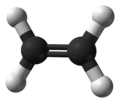 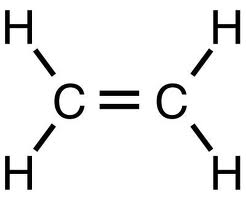 polymerization
Polyethylene
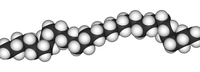 polymer = many parts
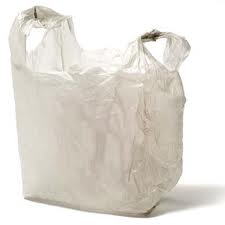 This is what plastic bags are made of.
[Speaker Notes: Plastic is formed from the chemical bonding of many small molecules: kind of like a long daisy chain, or paperclip chain. 
Each small part is called a monomer (which means “one part”). Through the chemical process of polymerization, long chains called polymers are formed. 

One example is Ethylene which is polymerized to form polyethylene; an enzyme catalyzed reaction.  
An ethylene molecule is 2 carbon atoms connected by a double bond where each carbon is also bonded to two hydrogen atoms.

This is one of the most simple plastic monomers, and also most commonly used. About 80 million tons of polyethylene are produced each year. Many single use plastic items are made from polyethylene, including the infamous shopping bag, lunch baggies, water bottles. 
 
Ethylene is only one monomer. There are different monomers and many types of plastic.]
Organic
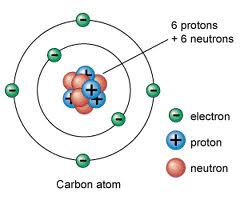 All plastics are organic:  
they contain carbon atoms.

Other organic materials are: 
Wood (cellulose)
Hair (keratin)
DNA
[Speaker Notes: All plastics are organic. This means that they contain carbon.
You can think of carbon as the backbone for the polymer chain. 

Carbon is the 6th element in the Periodic Table.
It contains 6 neutrons and 6 protons in its nucleus, and has 6 electrons. 
The four electrons in the outer shell/ring, allow for carbon to make 4 bonds. This arrangement allows many different combinations or ways for carbon to bond. Many chained molecules found in nature contain carbon as the “backbone.”
For example, wood (cellulose), hair (keratin) and DNA are all organic chained molecules which use carbon as the connecting piece.]
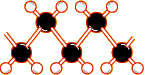 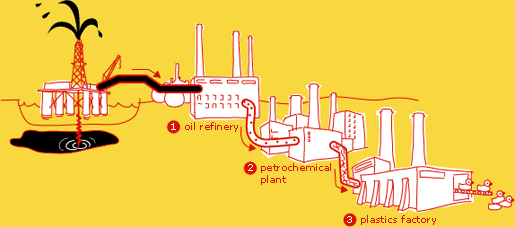 Crude oil
Polyethylene
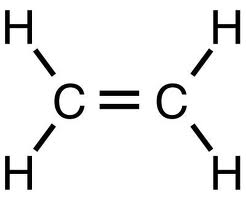 Ethylene
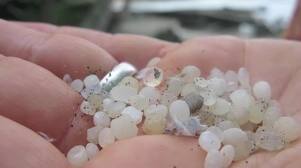 How is plastic made?
“Nurdles”
Image source: www.nobelprize.org
[Speaker Notes: Now that we understand the chemical structure of plastic, we can look at the industrial process through which plastic is made.
Step 1. Crude oil is drilled and pumped out of the ground and is transported to an oil refinery. 
	This is where the oil is heated over many steps to very high temperatures. At each temperature stage a different product is formed. 	Refined oil containing the plastic monomers are produced at the highest temperatures.
Step 2. The oil is transported to a petrochemical plant where the polymers are formed through chemical reactions using catalysts. The polymerization process results in masses of plastic resin (often in the form of “nurdles” or pellets). 
Step 3. At a production factory, the plastic resin is reheated and combined with additives and other chemicals depending on the end-product and is molded/shaped into the end product.]
Chemical Properties of Plastic
Thermoplastic Types
Thermoset Types
Can be reformed when heated
(like an ice cube)


-PE =Polyethylene (bags)
-PP =Polypropylene (science beakers)
-PA =Polyamide (Nylons)
-PVC =Polyvinylchloride (Pipes)
-PS =Polystyrene (Styrofoam)
Can’t be reformed when heated
(like an egg)


-Polyester (sweaters)
-Silicone
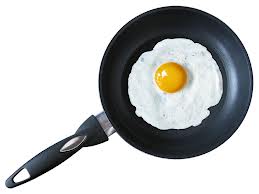 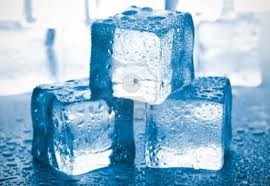 Plastic can’t be recycled indefinitely like glass or metal!
http://www.efunda.com/materials/polymers/history/polymer_list_thermo.cfm
[Speaker Notes: There are 2 main categories of plastic: Thermoplastic types and thermoset types.

The two types are distinguished by their properties after production. Thermoplastic types are more versatile because they can be melted and reshaped multiple times. A good analogy is an ice cube: water can be frozen in a certain shape, then melted and frozen again in a different shape. 
Thermoset plastics are shaped, then after which polymers are permanently cross-linked. These types of plastics can’t be reshaped or recycled in any way. 
Frying an egg is a good analogy for producing thermoset plastics. After they are cooked, the egg cannot be reshaped.

The most common types of plastics we use in our daily lives are thermoplastics. However, thermoplastic does not mean that plastics can be recycled indefinitely in the way that glass and metal can. 
Ask your students if they recognize the names for any of these plastics types listed on the slide.]
Thermoplastic types can be “down-cycled”
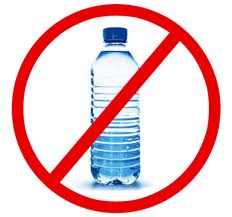 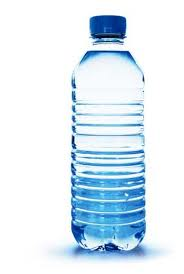 For example, the plastic in a water bottle could be used to make a park bench. 

Downcycling occurs when more than one type of plastic is recycled together. 

With each cycle, the product value decreases. Thus, there are a limited number of times plastic can be recycled.
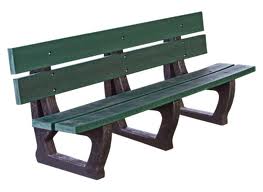 [Speaker Notes: Plastics are very difficult to recycle because the plastic must be sorted carefully and may not contain any other plastic types or materials. 
It must be cleaned first and cut into small pieces.
Sorting plastics is difficult because it is hard to determine what kind of plastic an item is made of if it is not labeled. 
Plastics are usually contaminated in someway. Either several plastic types are used in the same product, or the plastic was made with many additives and other chemicals which change its properties. 

All of these things make recycling plastic a very inefficient and costly process. As a result, most plastics are not recycled; even the ones you put in your recycling bin!!!]
Vs.
Bio-degradation 
compounds are broken down into simpler, natural compounds by biological agents; e.g. bacteria.
Photo-degradation
compounds are broken down into smaller parts of the same polymer by UV radiation; i.e. sunlight.
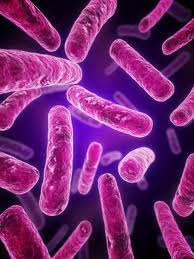 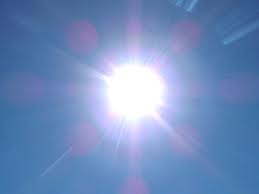 Most plastics are not bio-degradable. 
Some biodegradable plastics have been made from vegetable starches, but these still need specific conditions to degrade.
Most plastics photo-degrade over time. 
The plastic polymer remains the same, but it becomes brittle and breaks into tiny pieces which are easily released into the environment.
[Speaker Notes: So what happens to all the plastics which don’t become recycled or down-cycled???

Plastics are not biodegradable, like most natural waste (food scraps, paper, gardening waste, etc..)
This is because polymers are too large for bacteria to digest and break down. 

Instead, plastics degrade over time when they are exposed to the Ultra violet radiation from the sun. These high-energy rays slowly break the bonds in the polymers, causing the plastic to become brittle. You can ask your students if they have ever sat in a plastic patio chair which has been outside for several summers. Perhaps they have notices the small cracks, powdery feeling and stiffness of the chair as compared to a new one. 

In contrast to biodegradation where the molecules are broken down into the fundamental elements and most basic molecules, in photo-degradation, polymers are simply shortened, until there is only one monomer. However, all of the monomers and shorter polymers still exist in the environment. These are still harmful to organisms in the marine environment.]
How fast does plastic break down in the ocean?
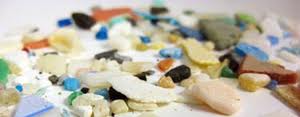 We don’t know for sure how long plastic takes to break down from an object into the tiny fragments called microplastics. 

But, what really matters is that in the end, the plastic will remain in the ocean, as microscopic pieces that we can’t even collect in a net. 

At such small size, plastic may still be harmful to marine animals!
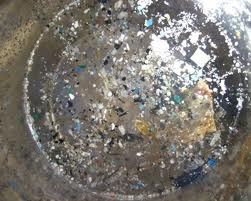 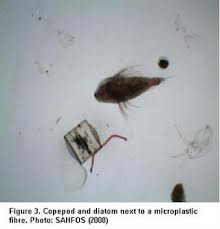 Image source: marinedebris.noaa.gov,  www.projectkaisei.org
[Speaker Notes: One question you may have is how fast plastic degrades in the ocean. 
Unfortunately, the answer to this question is still not known by scientists who study plastic pollution. 
One belief is that plastic remains in the ocean for hundreds to thousands of years.
On the other hand, a recent study suggested that plastic items break down within 1 year!

However, there is consensus that even the smallest of plastic pieces are still harmful for marine animals.
Plastics can break down to sizes smaller than a millimeter until they are no longer visible to the human eye. Such small pieces of plastic have the potential to be filtered out of the water by organisms such as fish, filter feeders like mussels, worms, etc.

The images show microplastics of varying size.. Top (largest), bottom (smallest- a small plankton (looks like a fish), a diatom (the transparent box-like thing is also a plankton) and the red plastic filament pointed out by the arrow)]
Pros and Cons of Plastic
Pros
Serves many different purposes to make our lives more efficient
Light and durable
Serves many medical purposes
_______________
_______________
Cons
Is made out of a non-renewable resource: fossil-fuels
Does not biodegrade and degrades our environment instead
Can’t be recycled indefinitely
________________
________________
Class Discussion!
[Speaker Notes: Here is a short list of the pros and cons of plastic. 
After going through the list ask your students if they can come up with more points for each column. Write them on the board so the students can keep them in mind!]
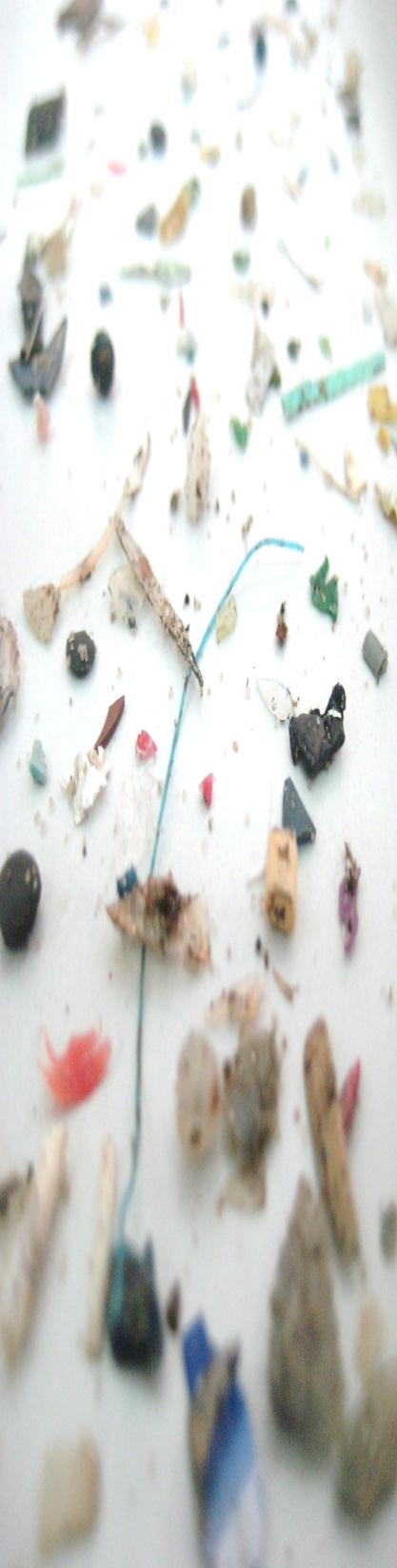 2	Ocean Sciences
What are the different regions of the ocean?

How does water move in the ocean?

What forces cause the water to move?

How and where does plastic collect in the ocean?
[Speaker Notes: The second part of this presentation will focus on the ocean regions and why water in the ocean moves in currents. With this understanding, we’ll be able to look into how plastic is transported and why it accumulates in certain areas.]
Regions of the World Ocean
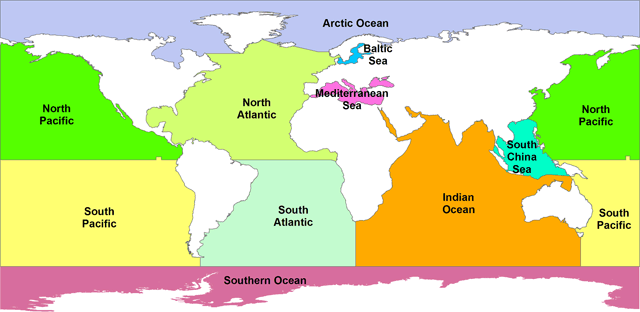 There are 7 major oceans in the world.
71 % of the Earth surface is covered by ocean!
Image source: http://ngdc.noaa.gov/mgg/global/etopo1_ocean_volumes.html
[Speaker Notes: 71 % of the Earth surface is covered by ocean!! The vastness of the ocean makes it seem infinite, but even so, human activities have affected the most remote areas. Plastic has been found to accumulate in very high concentrations in at least 5 (NP, NA, SP, SA, Indian) of the 7 oceans (circled in red).]
Vertical Layers of an Ocean
Neustonic Zone: At the Surface 
This is where most plastic pollution is found. Many types of plastic which we use everyday (polyethylene, polystyrene, polypropylene) float because their density is less than that of seawater.  
Pelagic Zone: Below the Surface 	
Plastic is sometimes pushed below the surface by wind.
Benthic Zone: At the Seafloor
Plastic types which are more dense than seawater end up on the sea floor.
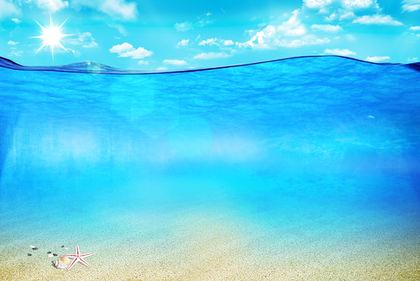 Neustonic Zone
Pelagic Zone
Benthic Zone
[Speaker Notes: Not only is the ocean wide, but it is deep! The average ocean depth is between 4 and 6 kilometers. The deepest part of the ocean is the Mariana Trench which is 11 km. 

However, most plastics are slightly less dense than seawater (which is about 1000 kilogram per cubic meter or 1 g/cm^3)
This means that they float at the surface of the ocean. The very top layer of the ocean is called the neustonic (pronounced “Newstonic”) zone.
 
The microplastic doesn’t float on top of the surface, like you’ll find many larger objects. Rather, they are found stuck to the bottom of the surface layer through surface tension. Due to their small size and the reflective properties of the surface layer, these pieces are hard to see from above the surface, standing at the rail of a ship for example. 

Below the neustonic zone, you’ll find the pelagic zone. Some plastics can be found in this layer when they are mixed below the surface by wind and waves. Some plastics will sink when their density increases due to bacteria, algae or other animals that grow/live on them. Another process which may cause plastics to move down through the water column is photodegradation. Polystyrene plastic is actually more dense than water, but in its Styrofoam form it floats because of trapped air. When polystyrene polymers break off, they can sink. 

The lowest layer of the ocean is called the benthic zone. This is the part of the ocean just above the seafloor. Plastics which have a density higher than seawater are found here. Due to the difficulty of sampling plastic from the seafloor, there is not very much data about how much plastic is actually there. It is safe the say though, that the most benthic plastics will be found near the coast, the source of most plastic marine debris.]
How and why does the water in the ocean move?
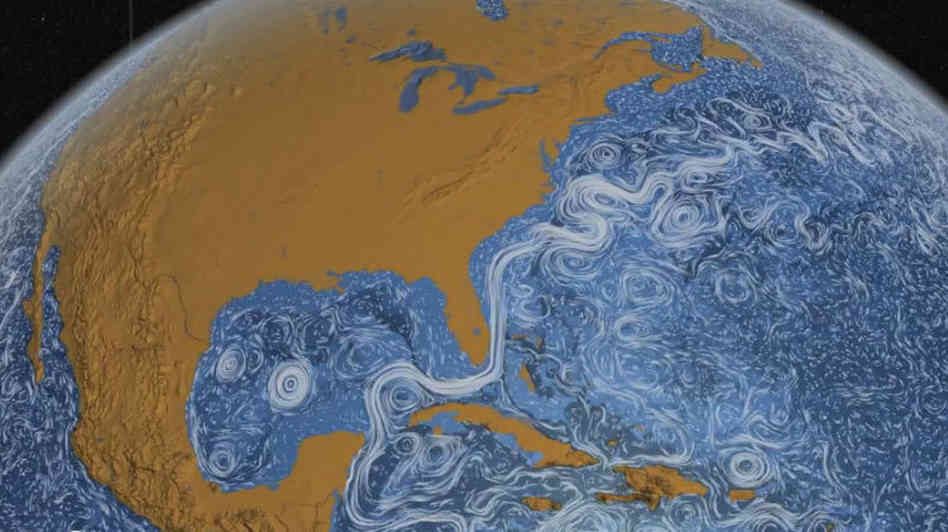 View Ocean Currents Video here !! (Right click, Open hyperlink, will need Internet connection)
Image source: www.npr.org
[Speaker Notes: Video: White lines show currents in the ocean. The video shows simulated ocean currents from August 2005 to October 2007.
Class Discussion:
After watching the video, ask the class what types of movement they observed the currents to have. What shapes and patterns did you see? 
Ask the class what they think causes the ocean surface water to move in that way.]
What causes water at the ocean surface to move in currents?
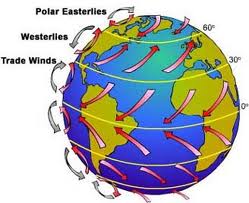 Wind
Friction from wind on surface water causes it to start moving in the same direction


+ Rotation of the Earth 
Water being forced by wind is deflected to the right of its path on the Northern Hemisphere and to the left of its path on the Southern Hemisphere. 
This is called the Coriolis Effect.

= Ocean currents
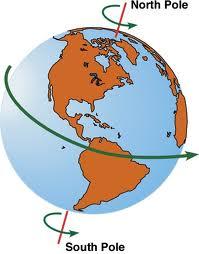 [Speaker Notes: There are two main forces which cause the ocean surface currents. 
The first is the wind. 
	Wind blowing over the surface of the ocean pulls the water at the surface of the ocean by friction. 
	Think of the beach on a windy day… the sand blows with the wind and the surface of the ocean looks rough and choppy. 
	There are different wind systems which dominate various latitudes zones of the globe. In the region between the Equator and about 30 degrees North and South, the winds move from East to West. These are called the Trade Winds. 
Further north to that, between 30 degrees and 60 degrees in both the Northern and Southern Hemisphere, the wind blows mainly from the West to the East. These winds are called the Westerlies. In the region between 60 degrees and the North and south Pole, the winds blow from East to West just like the Trade winds. These winds are called the Polar Easterlies. 

If wind was the only force moving the surface water, we would expect the surface water to move in the same way as the wind. 
But as we saw in the video, that’s not what we observe. 

The second force which determines the surface currents is the rotation of the Earth. Earth rotates from West to East on a titled axis around the sun. 
This causes water to be deflected (or pushed) off its path. One way to describe this effect is to tell the students to imagine being on a merry go round at the fair. If you walk in a straight line from one side of the merry go round to the other while it is spinning, you will end up further to the left than you expected (if it is spinning clockwise), and to the right if it is spinning counterclockwise.

This effect is called the Coriolis Effect. 

The wind and Earth rotation together are the main forces which cause the large scale surface currents (gyres pronounced “jire”). On a smaller scale, there are many other factors which cause the complex patterns that you saw in the video.]
Ocean Currents
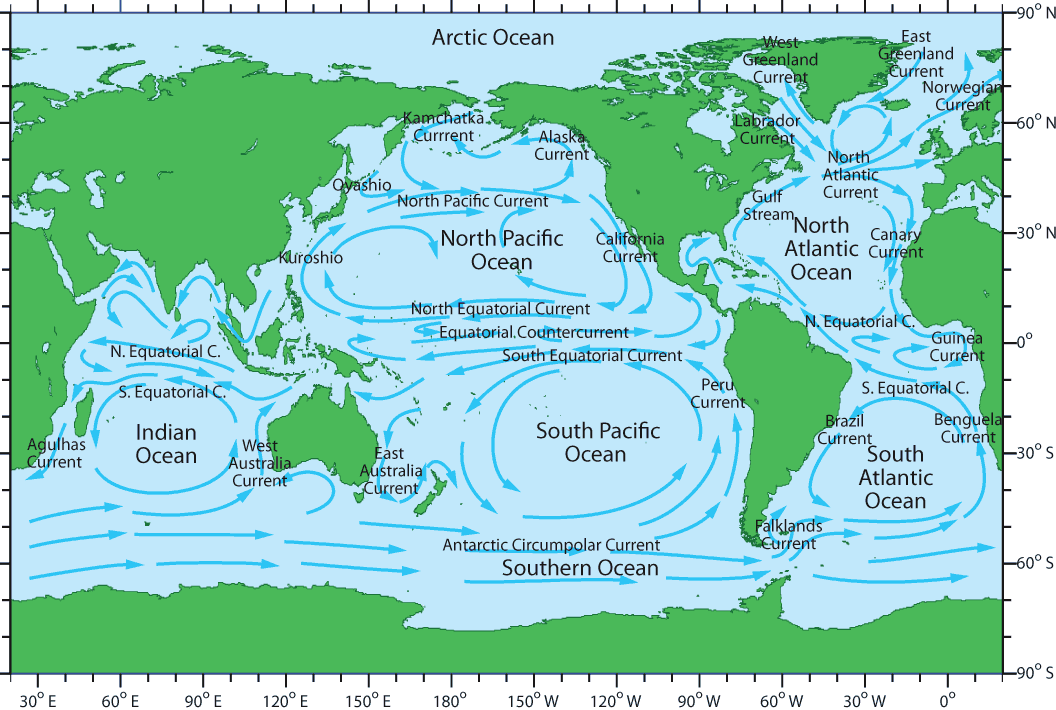 Image source: http://www.seos-project.eu/modules/oceancurrents/oceancurrents-c02-p03.html
[Speaker Notes: This map of the Earth shows the large scale ocean surface currents. 
Ask the students to find the 5 gyres.]
5 Ocean Gyres
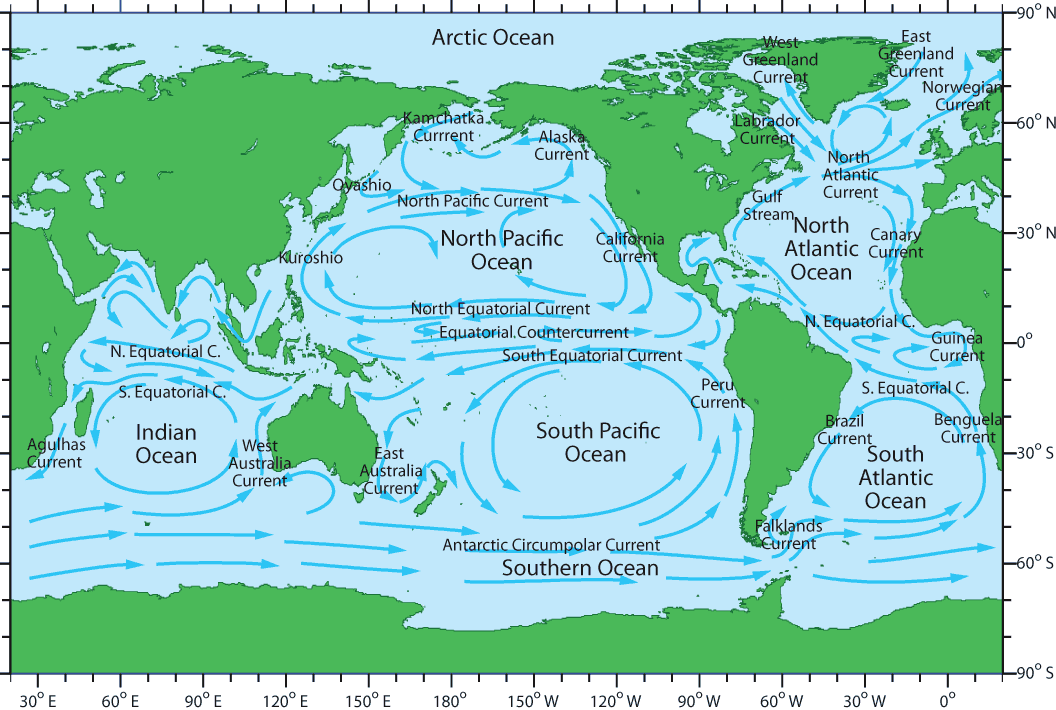 2
1
5
3
4
Image source: http://www.seos-project.eu/modules/oceancurrents/oceancurrents-c02-p03.html
[Speaker Notes: Here the 5 gyres are shown.]
Gyre Characteristics
GYRE: Any large rotating system of ocean currents.
Rotate clockwise in Northern Hemisphere
Rotate counter-clockwise in Southern Hemisphere
High pressure atmospheric systems found above gyres
Water moves towards center and “piles up” bringing floating debris with it
Slow water movement
Warm surface layer
Clear water
Few nutrients in water
Not a lot of marine life
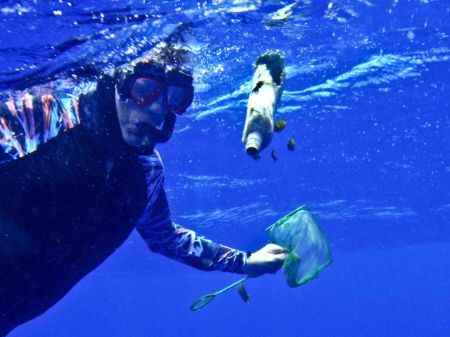 [Speaker Notes: Gyres can be thought of as the desert of the ocean. 
Generally they lie below high pressure atmospheric systems; means clear skies, low winds, lots of sun, warm water, few nutrients, and little marine life.]
North Pacific Gyre
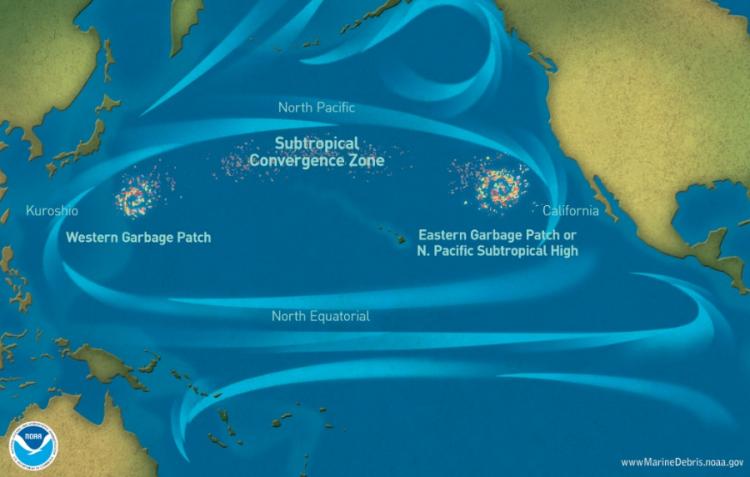 Reaches from Japan to California, Hawaii is located near the center of the gyre.
Water flows in a clock-wise direction.
Plastic collects on the northern edge of the gyre where water transported by the currents builds up.
Image source: www.marinedebris.noaa.gov
[Speaker Notes: This is an idealized image of the North Pacific Gyre. It shows where plastic has been shown to accumulate in the highest concentrations. Point out that there are two main regions where the debris converges. This is where the water collects and moves the slowest. Once plastic makes its way to these accumulation areas, it is likely to be there for many, many years. 

Plastic can be found throughout each gyre, but the highest concentrations are found in the two general areas depicted here.]
Plastic in the Gyres
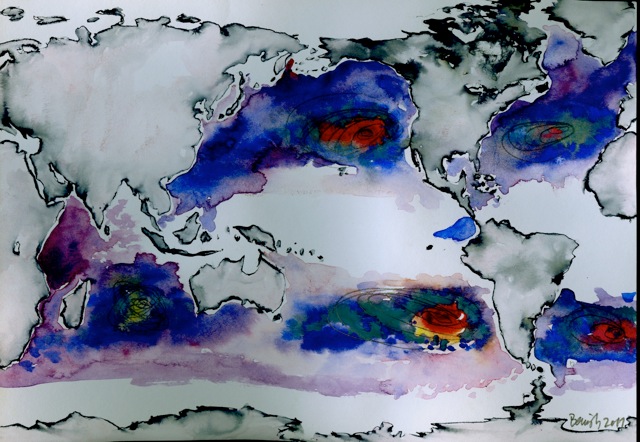 Today, plastic pollution is found anywhere there is water. It is in all corners of the world’s oceans, even in the Arctic and Southern Oceans. 

But, it collects in the highest concentrations in the gyres where ocean currents converge.
Plastic in the Gyres
These accumulation areas have been found in 5 of the 7 world oceans.
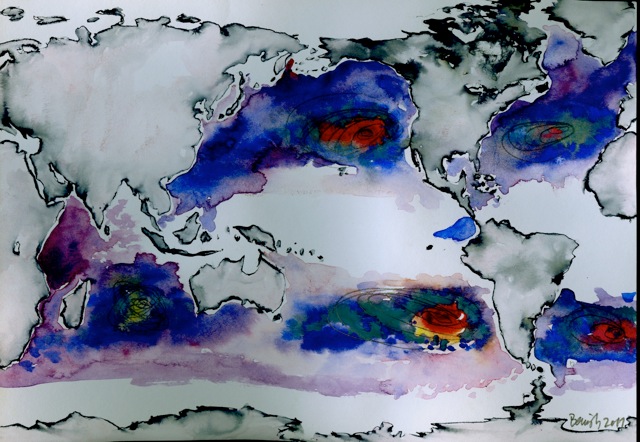 Image Source: http://www.bbenish.net/?p=246
Plastic in the Gyres
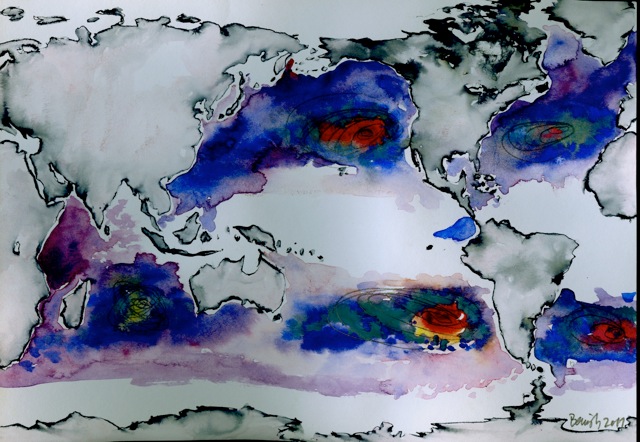 Scientists sail across the ocean and collect plastic samples using a manta trawl net.
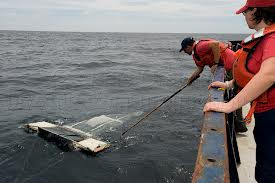 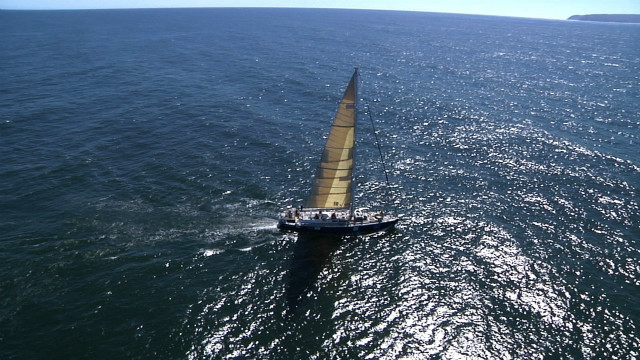 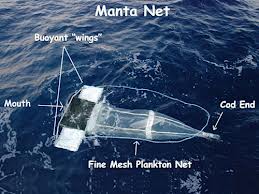 Image source: http://www.globalgarbage.org/blog/index.php/2010/10/28/calling-all-garbage-patch-enthusiasts-noaa-samples-plastics-in-north-pacific/
[Speaker Notes: Like you learned in at Station 3, scientists sail  to the middle of these gyres, and sample plastic from the surface water using a device called a manta net. It glides along side the boat on the surface of the water, and collects anything bigger that 333 micrometers, from the water. 

Generally, the net is dragged along the boat at a constant speed and for a specific amount of time, usually 30 minutes. After that time the net is brought back onto the ship and the contents which were collected are examined. Usually, plastic, plankton, eggs, larvae, and small organisms which also live at the surface of the ocean are found in trawl sample.]
Plastic in the Gyres
They separate the plastic pieces from the plankton which is collected in the cod end of the manta net. 
Then the plastic is dried, weighed, counted and sorted by size.
The number of pieces of plastic found at each station is plotted on a world map using a computer program, e.g. ArcGIS (Check out Algalita’s interactive ArcGIS mapping website!: http://www.algalita.org/research/Maps_Home.html)
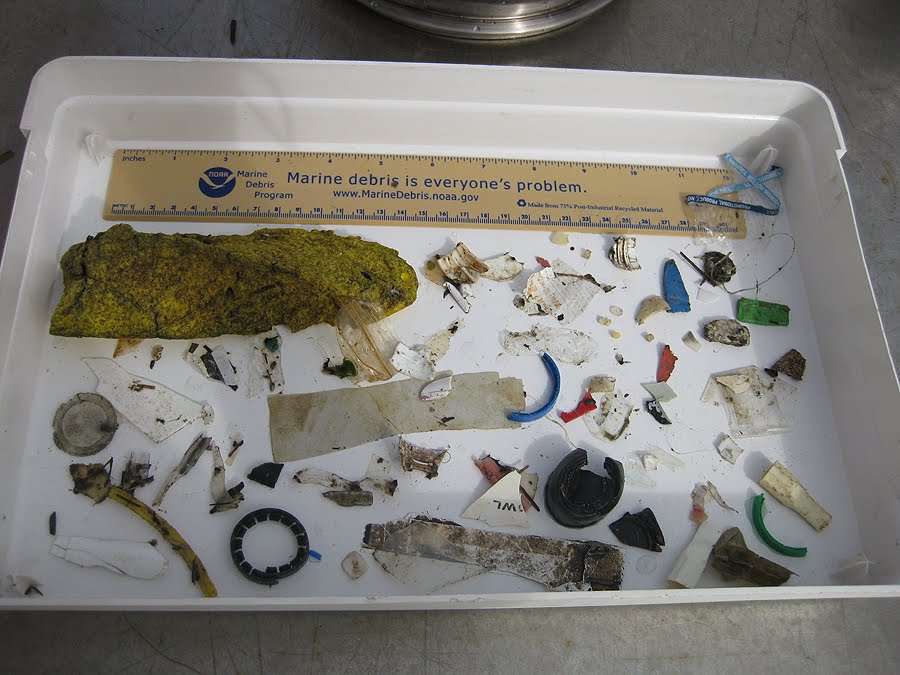 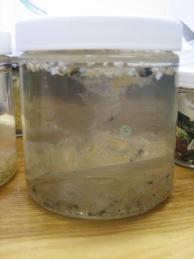 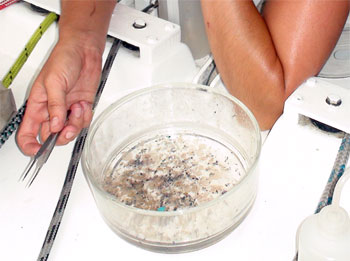 [Speaker Notes: Either, on the boat, or back on shore in a laboratory, the scientists will analyze every sample they collect. 
The first step is to rinse the sample. Samples are stored in alcohol for preservation. 
Once rinsed, a small portion of the sample is transferred into a petri dish. Using a microscope, tweezers and a lot of patience, the sample is sorted.
Plastic is separated from the organisms and natural debris and is transferred to a separate container. 
Each piece is dried and weighed and counted. Often, the pieces are also sorted by size using a series of sieves.

Once all the samples have been sorted (this can take months for the many trawl samples done over the duration of a cruise), the data is plotted on a map. 

The link on this page goes to a website, where Algalita has plotted their collected plastic data. You could explore it during the lecture or let your students explore it on their own at home, or during free time in class. Follow the link and then click on “Click here to start your journey”. The link given also has links to instruction and guidance pages.]
Plastic in the Gyres
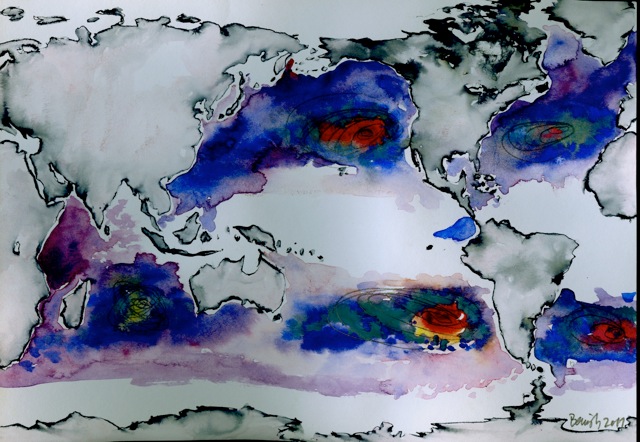 With all this data, we can see how plastic concentrations vary over space. 

Over time, more data will be collected and we can see how plastic concentrations change over time.
[Speaker Notes: Predictions about how plastic pollution concentrations are changing over time and space can be made from real data collected via trawl samples, but also from computer models which simulate concentration zones. 

These computer models can also be useful tools to scientists going to the gyres by suggesting global coordinates of plastic accumulation zones.]
Modeled Accumulation Zones
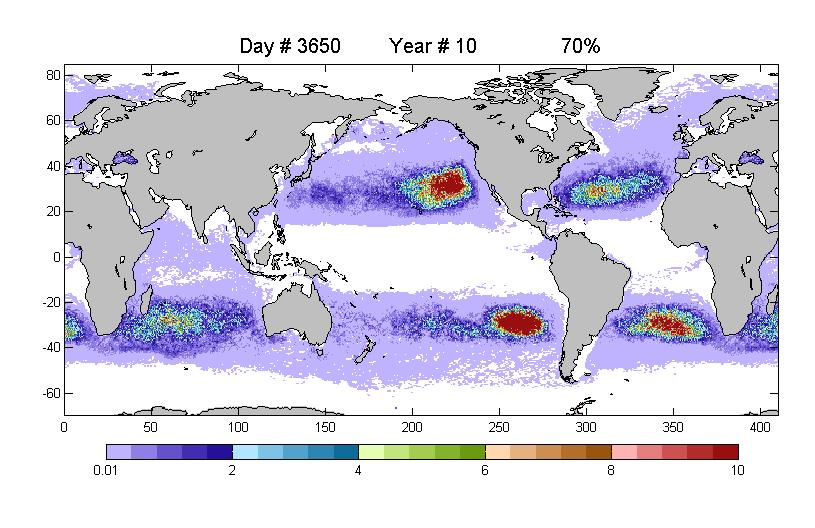 Image source: http://apdrc.soest.hawaii.edu/projects/SCUD/SCUD_manual_02_17.pdf
[Speaker Notes: The model, from which this map was made, was created using 12,000 drifting buoys deployed in the ocean. Their trajectories (paths) were used to determine the movements of drifters in the model. The model is then run on a computer to simulate the movements of floating objects (like plastic) for many years. This is how the map above was created. This map has been successfully used to estimate where plastic debris has accumulated in the highest concentrations. 

Scientists then sail to these areas and collect samples to gather and plot real plastic concentration data.

Maximenko, N. & Hafner, J. (2010). SCUD: Surgace CUrrents from Diagnostic model (p. 17). Retrieved from http://apdrc.soest.hawaii.edu/projects/SCUD/SCUD_manual_02_17.pdf]
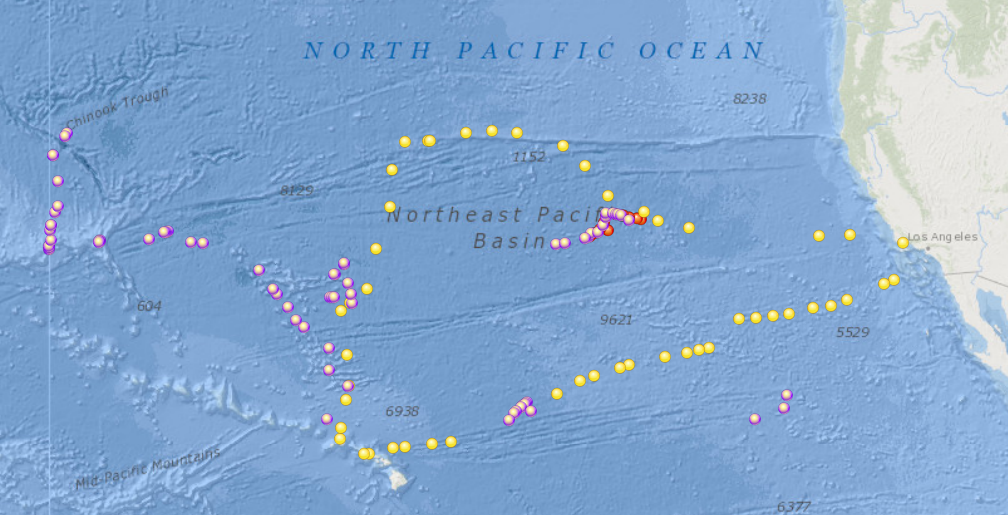 Global Sampling of Marine Plastic Pollution:
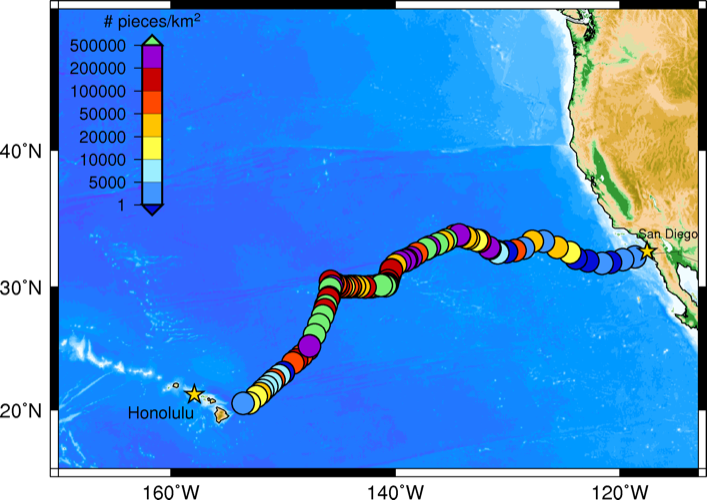 N. Pacific
Ocean
Image source: www.algalita.org, http://www.sea.edu/plastics/journal/november_8_day_37
[Speaker Notes: The following slides show plastic distributions in several gyres, as collected by scientists. 
Here sampling in the North Pacific Gyre is shown. The top image shows the cumulative collection data from Algalita Marine Research Institute. 
The concentrations are not shown.. Only the locations of samples.

The bottom image is from a transect done by Semester at Sea through the Plastics at SEA program. This transect was done in the Fall of 2012. 
The amount of plastic collected at each station (circle) is indicated by its color. The highest amounts are in red, purple, and green. 

Ask your students to point out the area with the highest concentrations. Does this spot match the spot predicted in the previous slide?
What other environmental factors may cause differences in concentrations measured during a transect?
	Wind speed- higher winds cause turbulence in the upper layers, which may draw plastic below the surface, and reducing the amounts of plastic collected in the trawl.]
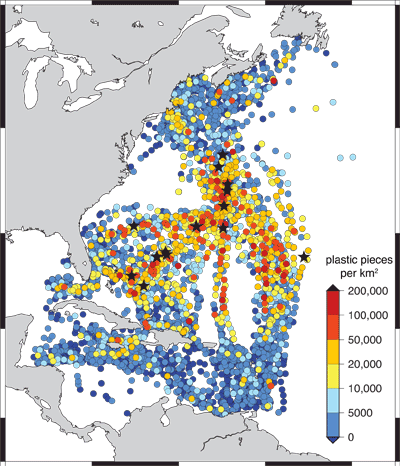 Global Sampling of Marine Plastic Pollution:
N. Atlantic
Ocean
[Speaker Notes: This is a data map for the western N. Atlantic Ocean collected over 22 years. Stars represent samples that contained over 200,000 pieces per square kilometer.

(Law, K. L., Morét-Ferguson, S., Maximenko, N. a, Proskurowski, G., Peacock, E. E., Hafner, J., & Reddy, C. M. (2010). Plastic accumulation in the North Atlantic subtropical gyre. Science (New York, N.Y.), 329(5996), 1185–8. doi:10.1126/science.1192321)]
Global Sampling of Marine Plastic Pollution:
S. Pacific
Ocean
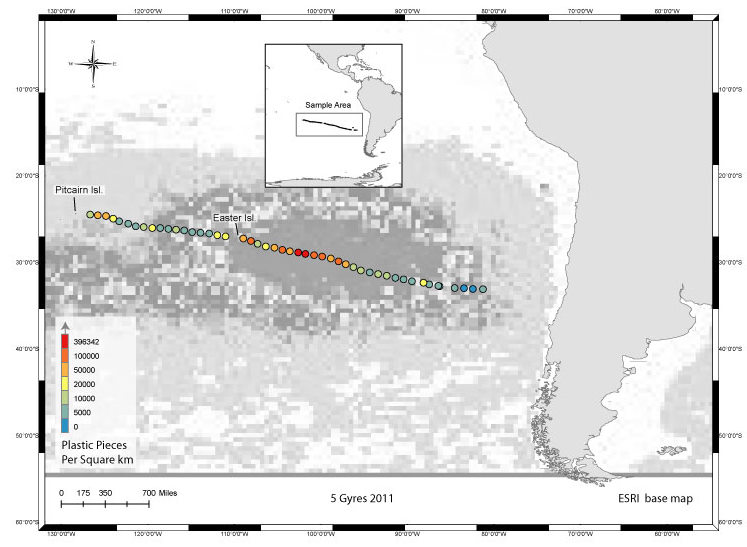 HIGH
concentration of plastic pollution
LOW
Image source: www.sciencedirect.com
[Speaker Notes: In a recent plastic collection expedition to the South Pacific Ocean, scientists sailed a transect through the predicted accumulation zone (using the drifter model). The data correlates well with the model prediction; the samples with the highest concentrations (red circles) were found near the center of the modeled accumulation zone. 

Mapped sample data for the Indian Ocean gyre and S. Atlantic gyre are not yet available.  

(http://www.sciencedirect.com/science/article/pii/S0025326X12006224)]
Plastic in the Gyres
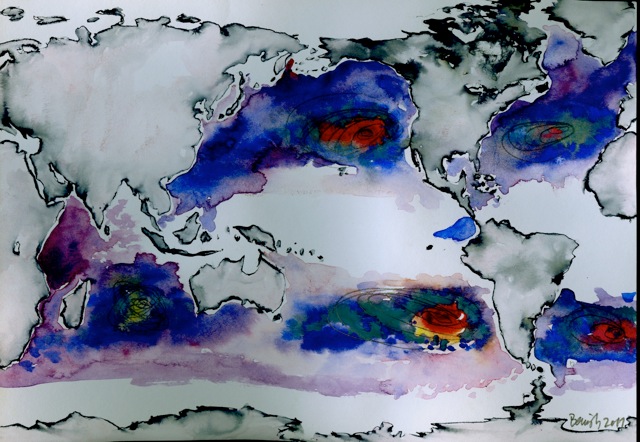 Looking at data of plastic pollution brings up questions like: 
How does the wind speed affect how much plastic we collect?
How is the plastic in the ocean affecting marine animals?
Do toxic chemicals in the plastic harm animals if they eat the plastic?

Class Discussion!!
What other questions do you have about plastic pollution in the ocean?
Try finding the answers to your questions at www.algalita.org, with scholar.google.com or send us your questions!
[Speaker Notes: These are questions which are still being studied by scientists today. 
For motivated students/ advanced classes: Suggest to your students to research the answers to these questions on their own. 
Suggest Google scholar (scholar.google.com) as a search tool; it brings up scientific journal papers & current research. 

In class, start a discussion about further questions that students may have about plastic pollution and topics discussed in this section of the presentation.]
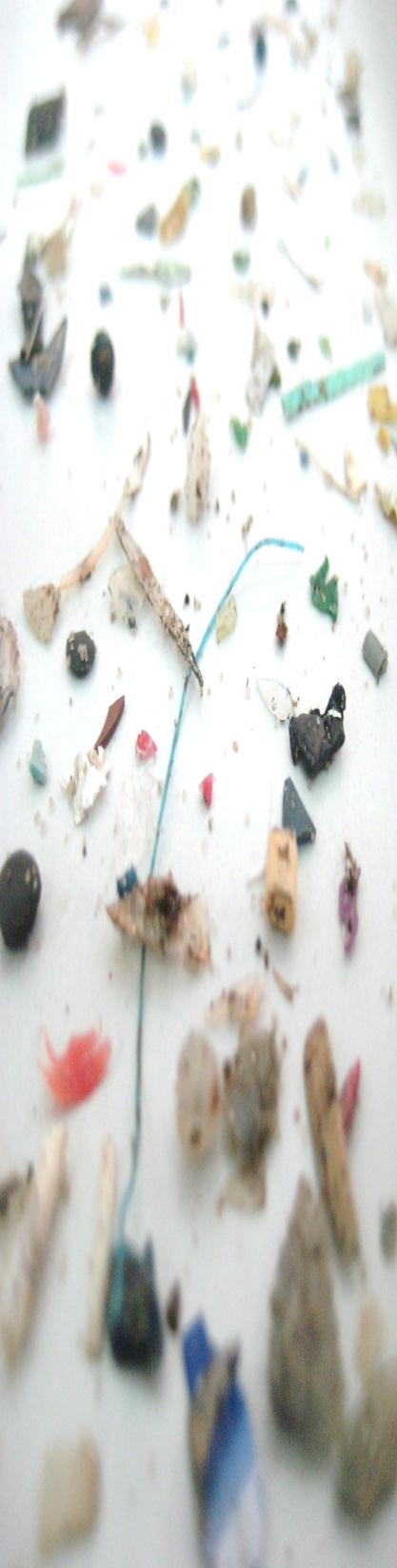 3	Biological Sciences
What are the direct impacts of plastics on organisms in the ocean?

What are the indirect impacts of plastics on ocean ecosystems?
[Speaker Notes: In the third part of this presentation we will look at the effects of plastic pollution on marine life. 
This part is separated into two sections: the direct impacts of plastic debris on marine animals, and the indirect effects.]
Direct Effects
Ecological: Physical threat to marine organisms
Social: Degrades marine environments
Trash on beaches and in rivers
Economic: Damages ships, costly for tourism

Class Discussion!!
Are there any other direct effects you can think of?
[Speaker Notes: The direct effects can be summarized into 3 areas: ecological, social and economic. 
The ecological effects are the physical threats to marine organisms. 
The social effects are that debris degrades the marine environment which makes it less appealing for tourists. It may also limit recreational use of an area. Natural environments provide ecological services, more simply stated, they are valuable simply because they are there, they are a single part of a much larger system. Degrading these environments, decreases their value for us and for our children and future generations. 

The effects of marine debris on the economy include damages to maritime vessels (ships) and cost to tourism (companies must pay for beach cleanups). Debris also degrades coastlines making them less attractive to potential tourists,  lowering value for tourism companies. 

In this presentation we will focus on the ecological effects of plastic debris. 

Before continuing with the presentation, ask your students if they can come up with any more direct effects of plastic pollution? Maybe they can come up with some examples of ways in which plastics can be harmful to marine organisms?]
Physical Threat to Marine Life
Plastic itself is not biochemically reactive!
The polymers are too big to enter cells. 
But, plastic physically harms organisms by 
-entanglement, 
-suffocation, 
-ingestion, etc.
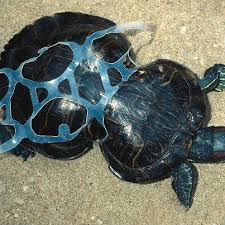 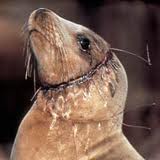 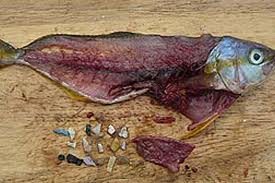 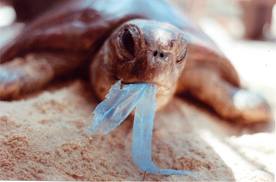 Image source: www.ecology.com, cr4.globalspec.com
[Speaker Notes: First of all, plastic in itself is not directly harmful to organism. It is biologically inert; it does not chemically react with anything in an organism, and cannot enter cells, due to its size. 

However, as we will find later in the presentation, toxins attached to plastics, and plastic monomers can be harmful. 

Generally, the physical threat of plastics arises when organisms become tangled in, or mistakenly eat the plastic as food. 
Plastic rings, nets, bags, string, 6-pack soda rings, bottles. These are all items in which animals can become stuck. They may suffocate, drown, etc. if they are caught in it. 
Another problem arises when animals eat the plastic because they think it is food. Many plastics (especially the transparent pieces) may look like plankton to fish. Larger pieces may look like fish or invertebrates to diving seabirds. Turtles will mistake thin plastic bags for jellyfish (their main food choice). Once inside their stomach or digestive tract,  the plastic cannot be digested, and will likely stay inside the organism for the rest of its life. It may cause them to feel satiated, or may clog their digestion, so that they do not or cannot continue to eat. In this way many organisms will starve to death.]
Example: Midway Island
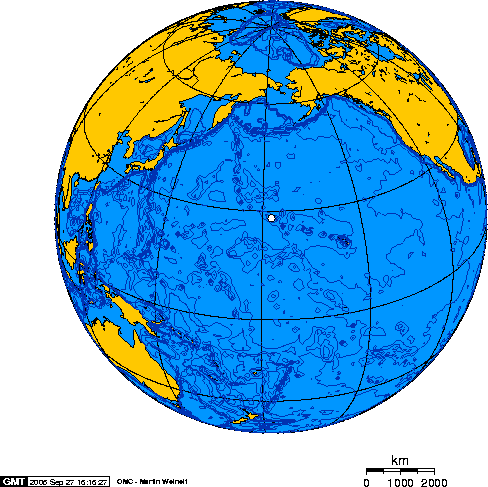 Found in the middle of the North Pacific Ocean 
It is one home of the Albatross; sea birds of up to 12 foot wingspan
Diet: squid, fish and krill
Albatross come to Midway to breed and raise their chicks
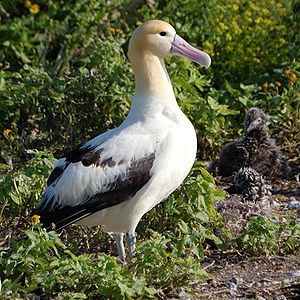 [Speaker Notes: We will look at one example of the ecological effects of plastics on marine life in more detail. 
Midway Island is located in the middle of the North Pacific Gyre. 
It is a breeding ground for the majestic albatross. These are huge seabirds who spend their entire lives at sea, except when they come to breed every few years. Their wing span can get up to 12 feet across! Albatross mate with the same partner for their entire lives.  They feed on fish, squid and krill.]
What problems might you expect, knowing about the location of Midway Island and its purpose for the Albatross?
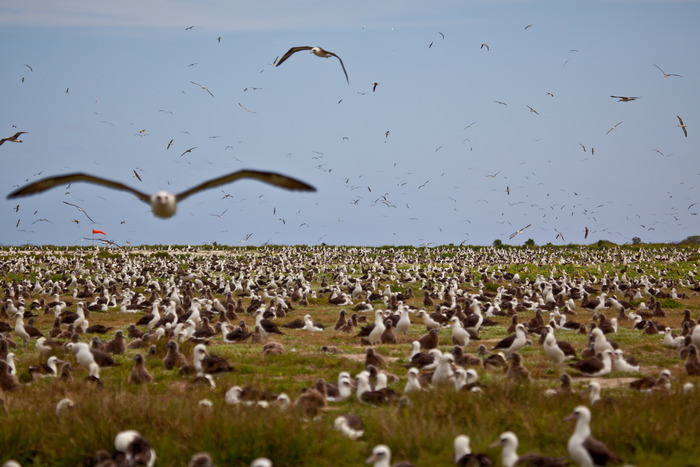 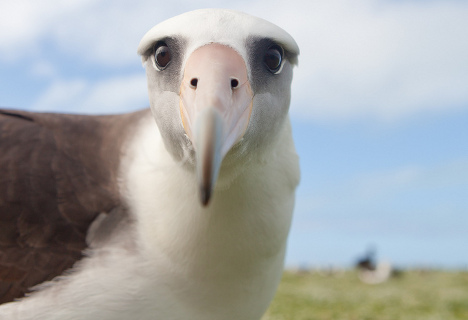 Image source: http://pacificvoyagers.org
[Speaker Notes: Having learned a bit about where we find plastic pollution in the oceans, the students should be able to guess what problems albatross might have at their breeding ground on Midway island.]
Midway Island is located near the center of the North Pacific Gyre. 
High concentrations of plastic can be found on the beaches of the island and in the surrounding waters where the albatross feed.
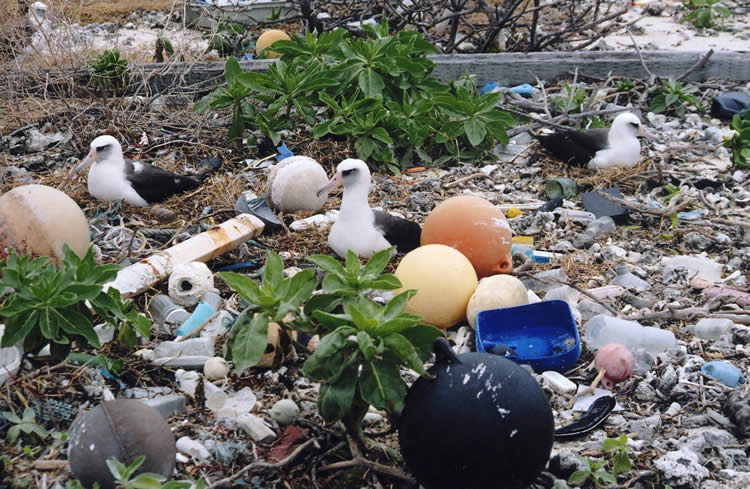 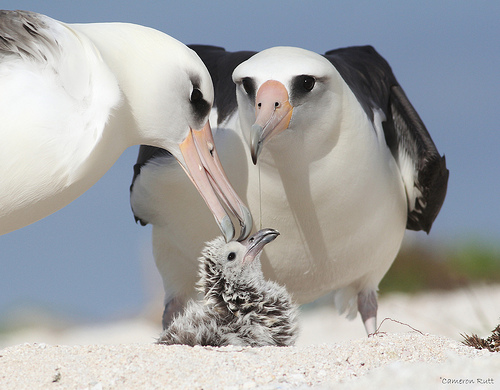 [Speaker Notes: Due to its location, the shores and surrounding waters where albatross feed and where their chicks live are polluted with plastic debris which came from the surrounding land continents; in this case mainly the North American Continent and the Asian Continent.]
Albatrosses are becoming threatened to extinction, in large part due to plastic pollution.Parents feed their chicks food from the ocean by regurgitation.
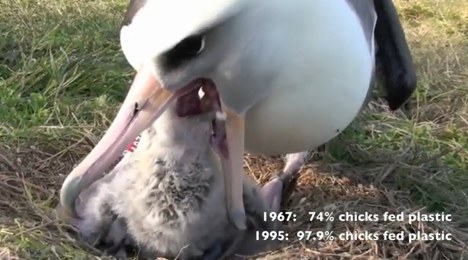 Image source: http://www.treehugger.com
[Speaker Notes: Parent albatross spends several days at sea catching food for their chicks and bringing it back to the island where their chick is waiting hungry. 
Over the last few decades, the issue of increasing concentrations of plastic pollution in the gyres is evident when examining the percentage of chicks which have been found to contain plastic in their stomachs.   

There are 21 species of Albatross, 19 of which are threatened to become extinct, due to ingestion of plastic pollution and drowning by getting caught by long-line fishing lines.]
But birds, like other sea animals may mistake floating plastic for fish or squid. 
They often feed their chicks this plastic. 
The chicks cannot digest plastic. No animal can!
Their stomachs become filled with our waste, and they often die due to starvation, indigestion, or poisoning before ever leaving the island.
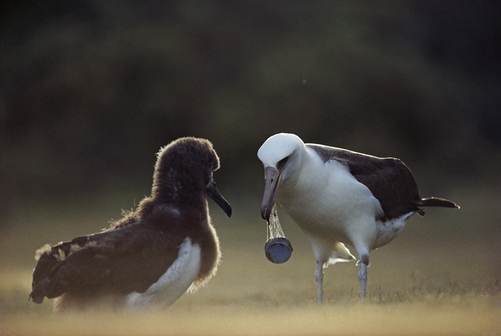 Image source: http://www.nationalgeographicstock.com/ngsimages/explore/explorecomp.jsf?xsys=SF&id=1102372
These are the contents found inside the stomach of one Albatross:
The dark colored objects on the right are squid
The light colored objects on the left are plastic


Can you identify any objects that you may use in your home?
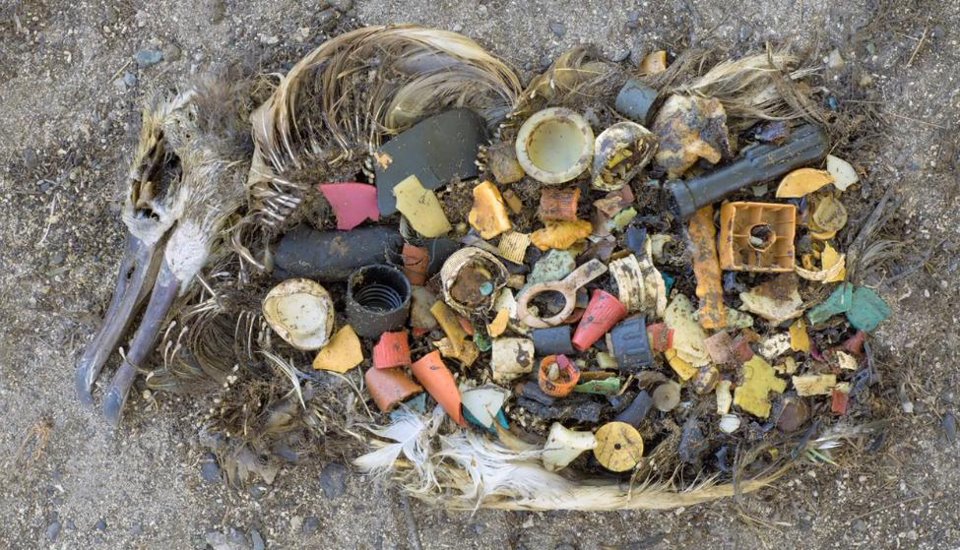 Image source: http://www.shiftingbaselines.org/news/news_plastics_albatross.htm, www.kurdiu.org
[Speaker Notes: Ask the students what kinds of objects they can identify in the image. Explain that they may look degraded or different due to time at sea and fouling by marine organisms (when organisms, algae and bacteria settle and grow on an object).

Ask your students what other types of plastic items that they use at home or at school may look like food to an albatross.]
Indirect Effects
Chemical Pollution:  Through ingestion of toxic chemicals in and on plastic particles.  

Transportation of invasive species:  Movement of organisms to new habitats where they may harm or disturb the local ecosystem.


Class Discussion!!
Are there any other indirect effects you can think of?
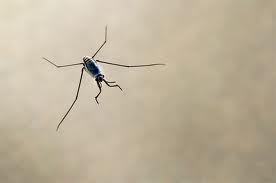 Image source: http://blogs.discovermagazine.com
[Speaker Notes: Indirect effects of plastic pollution include chemical pollution and the transportation of species which grow on plastic across oceans to new habitats. This second point may have strong impacts on the ecology of marine environments by introducing invasive species. These are species which are introduced to a new environment where they have no natural predators. Because their population is not controlled they can reproduce to great numbers and take over, or outcompete, (a) native species. 

For example, neustonic plastics are allowing sea skaters (image) to increase in population size by providing much more surface area/objects on which to lay their eggs. (Goldstein, Rosenberg & Cheng. 2012. Increased oceanic microplastic debris enhances oviposition in an endemic pelagic insect. Biology Letters. http://dx.doi.org/10.1098/rsbl.2012.0298)


In this section we will focus on chemical pollution. 

Can your students brainstorm any additional indirect effects of plastic pollution?]
Chemical Pollution
Plastic is hydrophobic: it repels water.

Toxic chemicals in the ocean which are also hydrophobic adsorb to plastic (they stick on the outside of the plastic).

As plastic breaks down more surface area is available for toxic chemicals to adsorb to it.
Photo-degraded plastic:
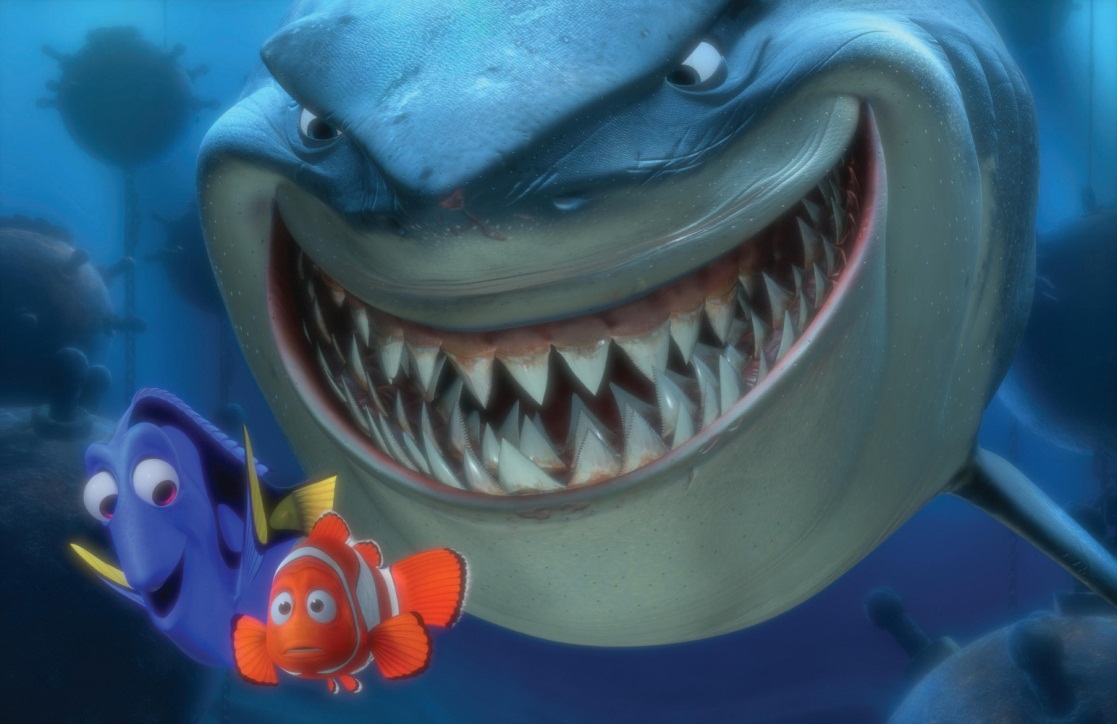 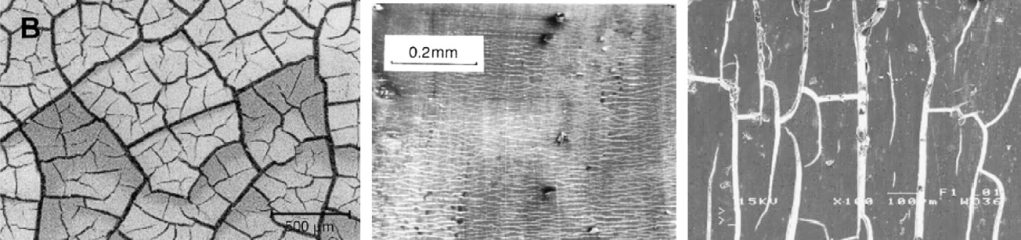 Image source: Andrady , 2011.
This makes each tiny plastic fragment like a toxic sponge  for any animal that ingests it.
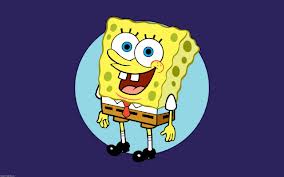 [Speaker Notes: Due to its chemical structure, plastic repels water. Many toxic chemicals are also hydrophobic. This allows many types of chemicals which pollute the ocean to attach to the outside of plastic pieces.  This process is called adsorbtion (not absorption!).

The smaller pieces into which an object has broken down, the more surface area there is for pollutants to adsorb onto the plastic. Also, degraded pieces normally have a rougher surface area, which has the same effect. (See three panel image of weathered polypropylene and polyethylene). 

Small plastic fragments and nurdles become highly toxic and may harm any organism when ingested if toxins are transferred to the tissues of the organism.]
What kinds of chemicals become attached to plastics in the ocean?
Man-made Persistent Organic Pollutants (POPs)
Example: PCBs (Polychlorinated Biphenyls) 
Characteristics: 
	lipophilic=fat loving 
	carcinogenic=cancer causing
Example: Pesticides like DDT (extremely toxic) 
Characteristics:
	lipophilic
	extremely toxic 
	endocrine disruptors
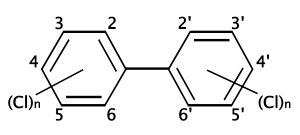 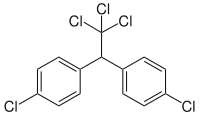 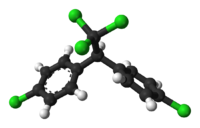 [Speaker Notes: Some chemicals which are transferred to organisms via plastics become scavenged from the water during the time the plastic is in the ocean. They are not initially on the plastic, they are picked up over time, onto the surface of the plastics. 

Two types of these chemicals are Persistent organic pollutants (persistent= don’t degrade quickly, organic=contain carbon) and pesticides.

One example of POPs are PCBs. These are relatively large compounds which are used by humans as coolants, fluids for motors, etc. They  are lipophilic and carcinogenic.

Many pesticides are also POPs.  Commonly found on plastic debris is DDT. You may have heard of this famous chemical and how it severely affected the bald eagle and brown pelican populations of California, by causing their egg shells to become too thin. Although DDT is no longer legal to use as an insecticide, its still remains in the environment from use before 1972 when it was banned in the US.]
International Pellet Watch
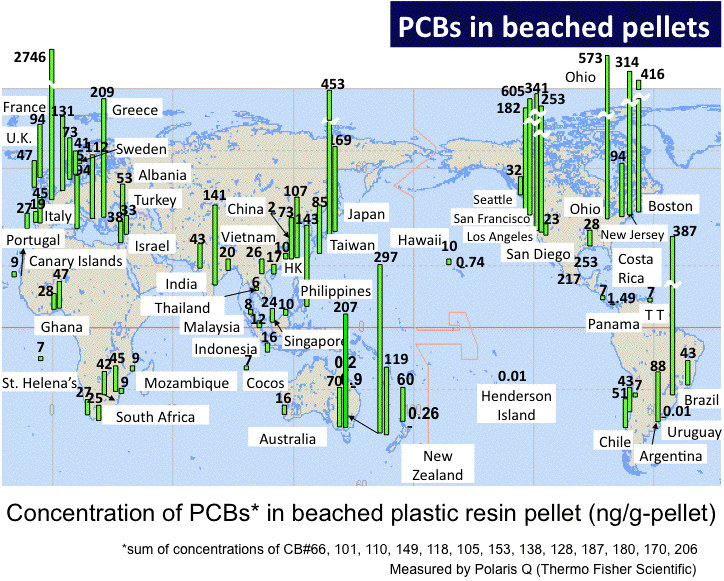 Image source: http://www.pelletwatch.org/
[Speaker Notes: International Pellet Watch is a group which collects samples of plastic nurdles from beaches around the world. They analyze the samples for various toxins. 
Here the concentrations of PCBs on beached plastics are plotted on a world map.

Ask your students “Where are the highest PCB concentrations on pellets found in the world?”]
International Pellet Watch
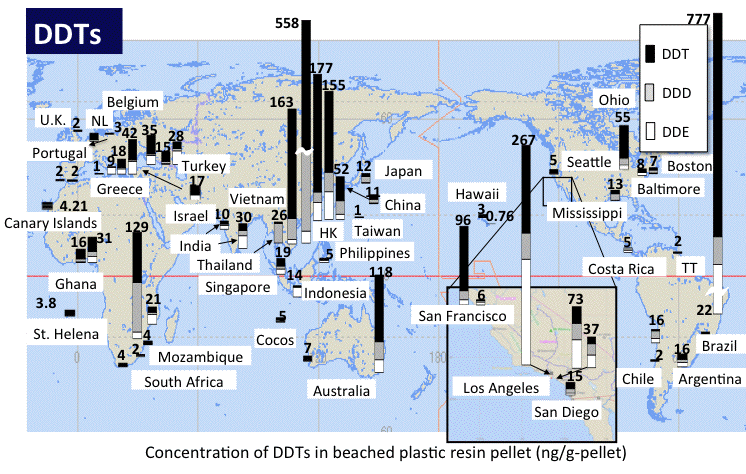 Image source: http://www.pelletwatch.org/
[Speaker Notes: Here the concentrations of DDT on the same pellets are shown. Also, the two chemicals which DDT breaks down into, DDD and DDE, are plotted. These breakdown products/ metabolites of DDT are also toxic. They have basically the same chemical structure, but have two and one chlorine attached respectively, instead of 3 (refer to slide 45). 

As you can see from the maps, the concentration of these chemicals are not the same in all parts of the ocean.  

Ask your students, “What was the largest total concentration of DDTs on pellets found in LA?”]
What kinds of toxic chemicals are found in plastic?
Plastic is made with other chemicals, called additives, which are toxic to living organisms. 
Plasticizers 
added to plastic polymers to change plastic properties
Flame retardants 
Plastic monomers are often harmful to living cells
BPA (Bis-phenol A) 
endocrine disruptor = disrupts the hormones of animals, including humans
Styrene (Monomer of Styrofoam) 
Carcinogenic = cancer causing
[Speaker Notes: Plastic objects can have a huge variety of uses, appearances, and applications. To change the physical properties of a preproduction level plastic (pure polyethylene) so that it is best suited for the item being made, additives (special chemicals) are added during production. These are often toxic especially when they leach (leak) out of the plastic complex during heating and degradation. 

Examples are plasticizers which make plastic more flexible and flame retardants which make plastics resistant to burning. 

Many plastic monomers are also toxic. For example, BPA which is used to make hard clear plastics (epoxy resins and polycarbonate plastics, e.g. in hard clear water canteens) is an endocrine disruptor. This means that its chemical structure causes it to act like a hormone inside an organism, e.g. fish, birds and humans. Endocrine disruptors operate and can be very detrimental at extremely small concentrations. 

(European Commision. Science for Environment Policy: DG Environment News Alert Service Plastic Waste : Ecological and Human Health Impacts. (2011). (p. 41). Retrieved from http://ec.europa.eu/environment/integration/research/newsalert/pdf/IR1.pdf)]
Styrofoam = Expanded Polystyrene
Very low density because of air bubbles
Expanded Polystyrene floats at the sea surface
But, when it breaks down, the polymers are more dense than seawater  (1.03 g/cm3)
Polystyrene can sink down through the water column from the neustonic zone, through the pelagic zone possibly to the benthic zone.
Density: ~0.016-0.640 g/cm3  		    Density: 1.06 g/cm3 	                 Density: 0.909  g/cm3
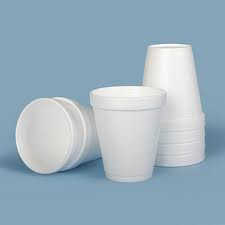 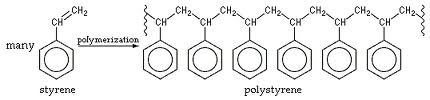 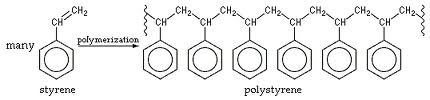 [Speaker Notes: Styrofoam is the common name for expanded polystyrene. 
Styrene is the monomer which forms polystyrene polymers. 

As you have most likely experienced, Styrofoam floats in the water. It does this because during production, tiny air bubbles are trapped between the polymer chains. 

The styrene polymer actually has a slightly higher density than seawater.   This is likely enough of a difference (1.06-1.03  g/cm3 ) for the polystyrene to sink through the water column if polymer pieces break off from the Styrofoam because of fouling and UV degradation. (http://news.nationalgeographic.com/news/2009/08/090820-plastic-decomposes-oceans-seas.html) 

Ask your students what they think may happen to a styrene monomer if it becomes detached from the polymer chain. (Styrene has a lower density than seawater, so it may be expected to float towards the surface.)]
Why do chemicals in and on plastics pose a threat to marine life?
Pollutants on plastics ingested by marine animals have the potential to be transferred to the tissues of the organism. 
Inside the organisms’ cells these pollutants can cause cancer or simply become toxic at a certain concentration. 
Often, toxins are transferred to the offspring (babies) via the mother, threatening the successful reproduction of species.
[Speaker Notes: The pollutants found adsorped onto or found in plastic are only going to be harmful to an organism if the chemical environment inside the organism allows the release of the chemical from the plastic and the subsequent movement of the compound into the organism’s cells/tissues. 

Once inside the organism’s cells, most toxins will be successfully removed from the cells by the organisms natural defense system. Since most of the toxins found in/on plastic are lipophillic (fat-loving) the organisms will store these toxin in its fat reserves to minimize contact of the toxin with parts of the cell/organism where it can be damaging. 
However, at a certain concentration, a toxin will be harmful to an organism, especially if it is later released, or can no longer be stored in the fat reserves. 
Many of the toxins we have discussed are carcinogenic (they cause cancer) which eventually leads to the death of the organism. Others are toxic/lethal because they mimic hormones naturally produced by  the organism, and thereby disrupt the biochemistry and vital functions of the organism. 
Other toxins are lethal because they contain trace metals which are very harmful inside an organism when the concentration becomes too high because of their highly reactive nature. 

A further implication of chemical pollution is the transfer of toxins accumulated in a mother to the offspring. In bearing young, mothers transfer much of their fat and nutrient reserves (energy) to their young embryo. As we discussed many of the toxins found on/in plastic are stored in the organisms fat cells, the toxins are thus transferred in high concentrations to the young often leading to the infertility or death of the offspring before or after birth.]
The transfer of toxins from plastic to an organism depends on:
the bioavailability of the chemical. 

Bioavailability is the degree and rate at which a substance is absorbed into a living system (Merriam-Webster).

Not all chemicals will be harmful to an animal that ingests the chemical. Toxins may be attached to other substances which prevent the toxin from entering the organism’s tissues and reduce its  detrimental effects.
[Speaker Notes: Bioavailability is the term which describes how available a certain toxin or any other substance is to a living organism. Not all substances are equally taken up by an organism (by ingestion, through its skin, breathing etc.). Bioavailability of a substance depends on both “how much” and “how fast” it is absorbed. 

Some substances have very low bioavailability which means that they are not easily taken up by an organism. Toxins which are adsorbed to plastic debris, may have low bioavailability because they are “locked” onto the plastic. However, the environmental conditions inside the organism may allow for the release of toxins from the plastic. For example, the stomach has a very low pH (acidic) which may be significant in releasing the toxin and increasing its bioavailability.

Bioavailability also depends on the organism and its methods of eating/breathing. Filter-feeders (such as shellfish) get their food by filtering seawater directly. For these organisms toxins on plastics and in seawater, may be more readily absorbed into the tissues of the organism. 

Studies show that toxins such as PCBs and BPA are in fact accumulated in organisms which ingest plastics (fish, birds, etc).

(http://www.merriam-webster.com/dictionary/bioavailability)
(Teuten, E. L., Saquing, J. M., Knappe, D. R. U., Barlaz, M. a, Jonsson, S., Björn, A., Rowland, S. J., et al. (2009). Transport and release of chemicals from plastics to the environment and to wildlife. Philosophical transactions of the Royal Society of London. Series B, Biological sciences, 364(1526), 2027–45. doi:10.1098/rstb.2008.0284)]
The transfer of toxins from one level of the food chain to the next is called:
biomagnification. 
Biomagnification is the increase in concentration of a chemical as it moves higher up the food chain.
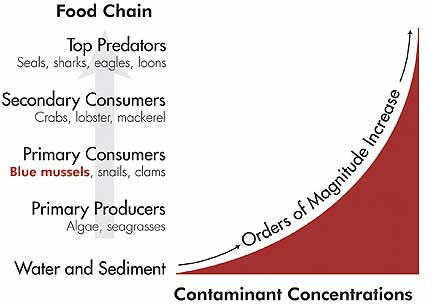 Animals like seals and sharks have high concentrations of toxins.
Animals like mussels and clams have much lower concentrations of toxins.
Image source: http://www.gulfofmaine.org/images/gulfwatch/biomagnification.jpg
[Speaker Notes: For a fun computer simulation of the process of biomagnification follow this link:
http://www.montereyinstitute.org/noaa/lesson13/l13la1.html 
(Read the instructions and either have your students read them too, or explain the exercise to them. Perhaps have one student come up and play the game. Have a different student repeat the game and discuss how the results may have been different and why.) 

Once an organism is contaminated with toxins, these toxins can move up the food chain, when a predator eats the contaminated prey. Generally, as one moves to higher trophic levels (secondary consumers and top predators) the concentrations of contaminants increases exponentially. This is because with each increase in trophic level, the amount of energy that the predator gets from each prey is lower than the lower trophic level. Therefore, predators higher on the food chain must eat larger amounts of prey (each potentially containing contaminants from all the previous trophic levels). In this way the toxins accumulate in the top predators (in marine ecosystems, these are the mammals like sharks and seals, and birds).]
Why is maintaining the health of the ocean and its inhabitants important to humans?
The ocean supports many aspects of our lives: we use it for recreation, it is a huge part of our economy (tourism, transportation), and it is the source of a lot of our food. 
Many cultures rely completely on the ocean for food. 
We value the ocean for its beauty, and its abundance of life.
The ocean covers the majority of the Earth surface. If we don’t know how our actions effect the ocean we should not disturb its established fragile balance.
Future generations should have the right to experience the ocean as it still exists today.

Class Discussion!!
For what other reasons is the health of the ocean important to us?
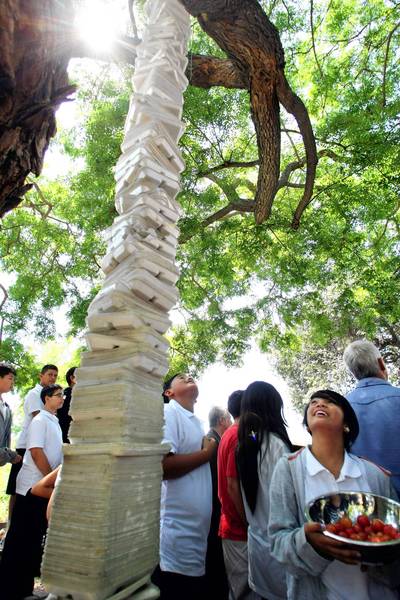 4	Social Sciences
Trends
What can you do?
Be open to alternatives!
Me vs. We
Responsibility
A 20ft. stack of foam trays, representing one day’s use of throw away lunch trays at Thomas Star King Middle School, LAUSD.
Image source: 5gyres.org
[Speaker Notes: Now that we have learned about the properties of plastic in detail, about the ocean environment, and about the effects of plastic on marine ecosystems, you may be asking yourself what you can do to minimize your plastic waste output and your impact on the ocean plastic pollution situation. 
This fourth and final part of the presentation will discuss the social aspect of the plastic pollution issue; the most important part!! This problem exists due to the careless actions of humans all over the globe. Many small mistakes, a plastic spoon left on the street here, an unnecessary straw there, and the pile adds up. Even the plastic that you recycle or which ends up in a landfill has the potential to end up in the ocean, which is downhill from everywhere.  The worst part is that our society today makes it EXTREMELY difficult to avoid using plastic. We often don’t have a choice. For one small example, where can you by milk in a glass bottle these days?! 

We will start by discussing the trend in plastic production over the last few years. We will look at what you can do to reduce your plastic use, and talk about being a leader and role-model in your community and acting responsibly.]
Trends in Plastic use
Plastic production and use has dramatically increased over recent years.
A lot of it is plastic used by consumers like us. Think of all the things you buy in the store which are packaged in plastic or are made of plastic.
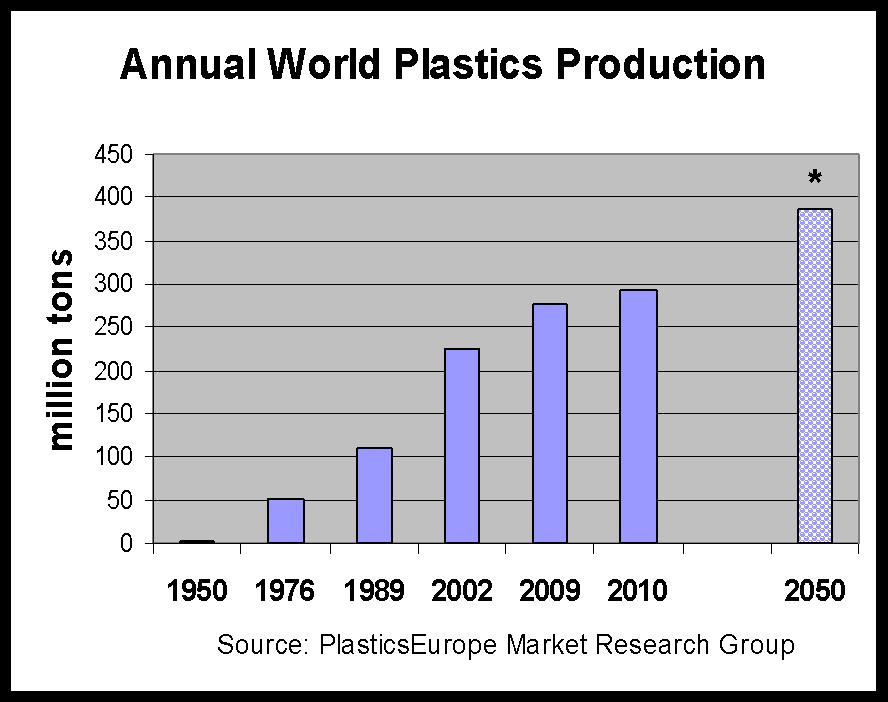 Image source: www.algalita.org
[Speaker Notes: The annual plastic production of the world has increased dramatically in the last 60 years. 60 years ago, when your parents were very young or not yet born, plastic as we know it today was still not an ordinary household material. At that time, world production was about 5 million tons a year. Now, almost 300 million tons of plastic are produced each year; and much of it for items that we use for between 5 and 60 minutes, or which we don’t “use” at all, we just unwrap the plastic and throw it away, our attention now focused on whatever was packaged in the plastic. 

It is these items which are a waste and burden on the environment (both petroleum demand and debris). It is these items which we can do with out or find alternatives for.]
What can we do to reduce the amount of plastic waste that ends up in the ocean?
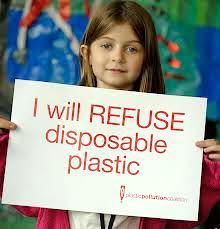 Refuse: Don’t use single-use plastic items! 

	   Reduce:	Use less of those plastic items you 				can’t do with out..
		Reuse:  and reuse them again and 						again..

			    Recycle:  then recycle them 						when you can’t use 						them anymore.

				   Redesign your lifestyle!!
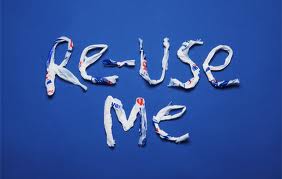 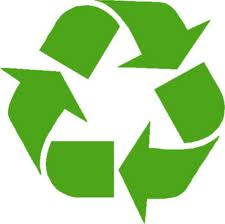 [Speaker Notes: You’ve probably heard of the 3 R’s, Reduce Reuse Recycle, but we’d like to propose the 5 R’s as a new and improved version. We are just adding Refuse to the beginning and Redesign to the end. 

Refuse means: DON’T USE IT AT ALL IF YOU DON’T HAVE TO! There are so many plastic items that we use every day but which we really don’t need to use. Every time you go shopping, think about each product and whether you actually need the item wrapped in plastic, inside plastic, inside plastic...  When you eat out or get something to drink, make sure you ask for a glass cup, or bring your own reusable mug. Maybe we are just feeling lazy and use a plastic cup instead of a glass one, so we don’t have to wash it afterwards. Next time you think about doing this, think about how you may be affecting the environment, and your future. 

Reduce means: If you can’t get around using the plastic item, use the minimum amount that you need. With so many people on Earth, we cannot afford to use more than we absolutely need. This may not appear to be true, but many consequences of our actions are invisible to us because they happen elsewhere, (e.g. in the middle of the ocean) or they only occur later in time. Think about what and how much you really need, next time pack your lunch with plastic baggies. 

Reuse means: Plastic is a very inert substance. It can be cleaned easily, and reused multiple times for the same or a different purpose. Next time you pack your lunch, maybe you could use the same bag for your sandwich as you used yesterday instead of grabbing a new one. Maybe you could even use the same bag for a week. Better yet, use a reusable container!!!  THINK OUTSIDE OF THE BOX! Society has provided us with easy but wasteful solutions, which are often by no means justified. 

Recycle means: When you can’t use the plastic anymore or for anything else,  recycle it appropriately. Check out your county’s recycling program and rules (on next slide). It is important to follow these rules, because the more things which are put in the recycle bin which can’t actually be recycled, the less the recyclable objects can be efficiently recycled. Unfortunately, much of the plastic we use cannot be recycled in the end, either because multiple plastics are used and it is too difficult to separate, distinguish the different types. This is just another reason to reduce your use in the first place. 

Redesign means: Change your lifestyle to a plastic sustainable one! BE CREATIVE, think about different solutions to reduce your need for plastics. 
HAVE FUN, CHALLENGE YOURSELF!

Check out this link to get your creative juices flowing: (http://dpw.lacounty.gov/epd/rethinkla/)]
Check out your city’s recycling program!
Los Angeles County Recycling:
http://dpw.lacounty.gov/epd/rethinkla/

Long Beach City Recycling:
http://www.longbeach-recycles.org/recycling/residential.shtml
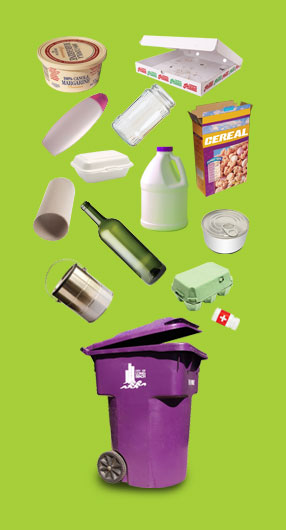 Image source: http://www.longbeach-recycles.org/recycling/residential.shtml
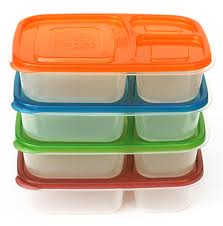 Alternatives to plastic
Refusing to use plastic is the best thing you can do to reduce plastic pollution in the ocean. Here are some tips:

Bring your lunch in reusable plastic or metal containers… no need to use plastic baggies!
Use a reusable water bottle instead of a plastic bottle. Check out www.kleankanteen.org 
Don’t use plastic lids, straws, take out containers, or bags when you go out to eat. Instead, bring your own containers for take out or leftovers. 

Talk with your family about how you can reduce the amount of plastic you use at home.
BE CREATIVE!!!!
Check out this video for an example of creative reusing: https://www.youtube.com/watch?v=N0C-lSvbLT4
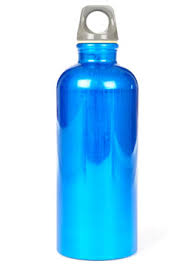 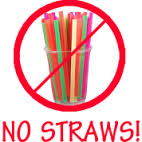 [Speaker Notes: Today, there are so many alternatives to the plastic we use daily. Search the web for different ideas, lists, tips, and come up with your own. There is no end to the possibilities! Talk with your family and friends about changing your home lifestyle to use less plastic. With your whole family onboard it will be no problem to keep up your new lifestyle. 

Even one simple action, such as purchasing a reusable water bottle, will greatly reduce the amount of plastic you use over a month, year, and ultimately your entire lifetime. If you drink out of a new plastic water bottle each day for the next 50 years, that’s 18,250 water bottles, which will end up in the landfill or the ocean!]
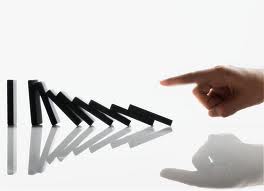 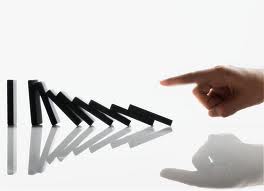 Me vs. We
You may be telling yourself at this point that changing your lifestyle will not make any significant difference , but
 
Your actions will make a difference! 

	Your friends may change their plastic use habits because you changed yours. 

	People may ask you why you say “No Straw please”. Start a conversation about plastic pollution, and you may convince them to reduce their plastic use. 

	Over time, your behavior will influence the behaviors of many people you interact with! 

In turn, each of these people will have the same effect on the people around them. The Domino Effect!
Responsibility
Every person has the same responsibility to do their part in reducing the amount of plastic waste that ends up in the environment.

The only way in which the flow of plastic into the ocean can be stopped is if everyone takes responsibility for their actions, choices and lifestyle!

Make it a fun challenge for you, your friends and your family!
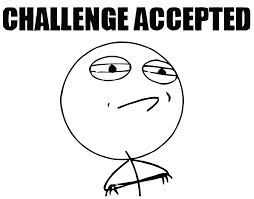 References
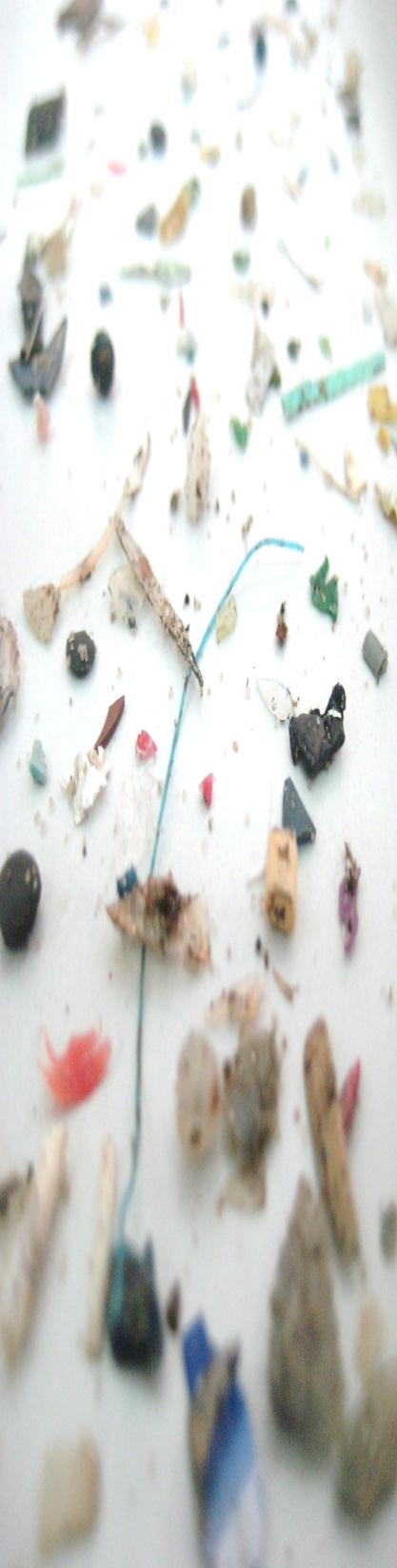 http://www.nobelprize.org/educational/chemistry/plastics/readmore.html
http://ngdc.noaa.gov/mgg/global/etopo1_ocean_volumes.html 
http://www.efunda.com/materials/polymers/history/polymer_list_thermo.cfm 
 www.npr.org 
http://www.seos-project.eu/modules/oceancurrents/oceancurrents-c02-p03.html 
www.sea.edu 
http://www.sciencedirect.com/science/article/pii/S0025326X12006224 
Maximenko, N. & Hafner, J. (2010). SCUD: Surgace CUrrents from Diagnostic model (p. 17). Retrieved from http://apdrc.soest.hawaii.edu/projects/SCUD/SCUD_manual_02_17.pdf
Andrady, A. L.: Microplastics in the marine environment, Marine Pollution Bulletin, 62(8), 1596-605, Elsevier Ltd., doi:10.1016/j.marpolbul.2011.05.030. 2011.
Teuten, E. L., Saquing, J. M., Knappe, D. R. U., Barlaz, M. a, Jonsson, S., Björn, A., Rowland, S. J., et al. (2009). Transport and release of chemicals from plastics to the environment and to wildlife. Philosophical transactions of the Royal Society of London. Series B, Biological sciences, 364(1526), 2027–45. doi:10.1098/rstb.2008.0284
European Commision. Science for Environment Policy: DG Environment News Alert Service Plastic Waste : Ecological and Human Health Impacts. (2011). (p. 41). Retrieved from http://ec.europa.eu/environment/integration/research/newsalert/pdf/IR1.pdf
Law, K. L., Morét-Ferguson, S., Maximenko, N. a, Proskurowski, G., Peacock, E. E., Hafner, J., & Reddy, C. M. (2010). Plastic accumulation in the North Atlantic subtropical gyre. Science (New York, N.Y.), 329(5996), 1185–8. doi:10.1126/science.1192321
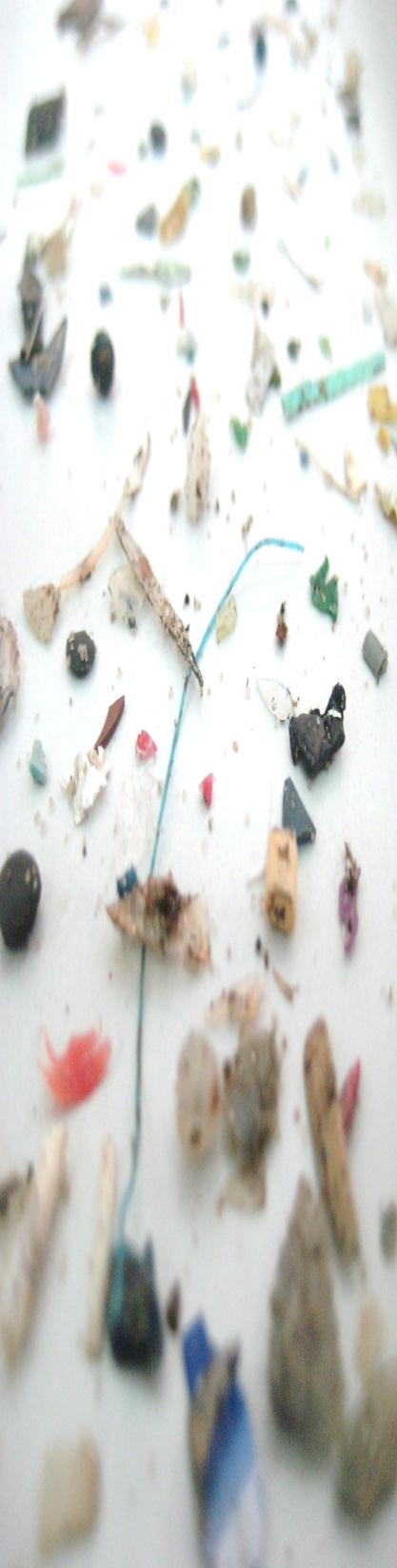 Links and Additional Reading
www.algalita.org 
www.5gyres.org 
www.kleankanteen.org
www.marinedebris.noaa.gov  
http://www.pelletwatch.org/
http://dpw.lacounty.gov/epd/rethinkla/
http://www.longbeach-recycles.org/recycling/residential.shtml 
http://www.montereyinstitute.org/noaa/lesson13/l13la1.html 

Videos:

Addicted to Plastic (http://www.youtube.com/watch?v=ffClNhwx0KU)   
The Majestic Plastic Bag: A Mockumentary (http://www.youtube.com/watch?v=GLgh9h2ePYw)
Midway Journey Plastic Beach (http://www.youtube.com/watch?v=HN9j0y9bivo&feature=endscreen&NR=1) 
Marine Debris: The pelagic plastic plague (http://www.youtube.com/watch?NR=1&v=hoa16mtnqJ0&feature=endscreen) 
Midway Journey (http://www.youtube.com/user/journeytomidway)
https://www.youtube.com/watch?v=N0C-lSvbLT4